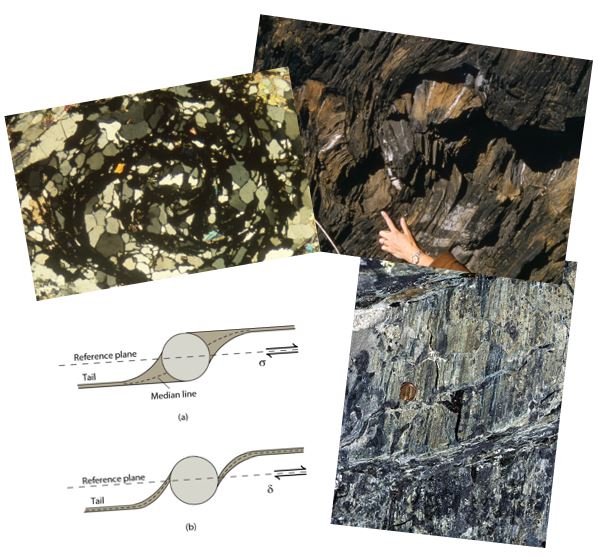 Deformation Fabricsand Fabric Elements
Earth Structure(Processes in Structural Geology &Tectonics)

© Ben van der Pluijm
9/15/2023 3:35 PM
We Discuss …
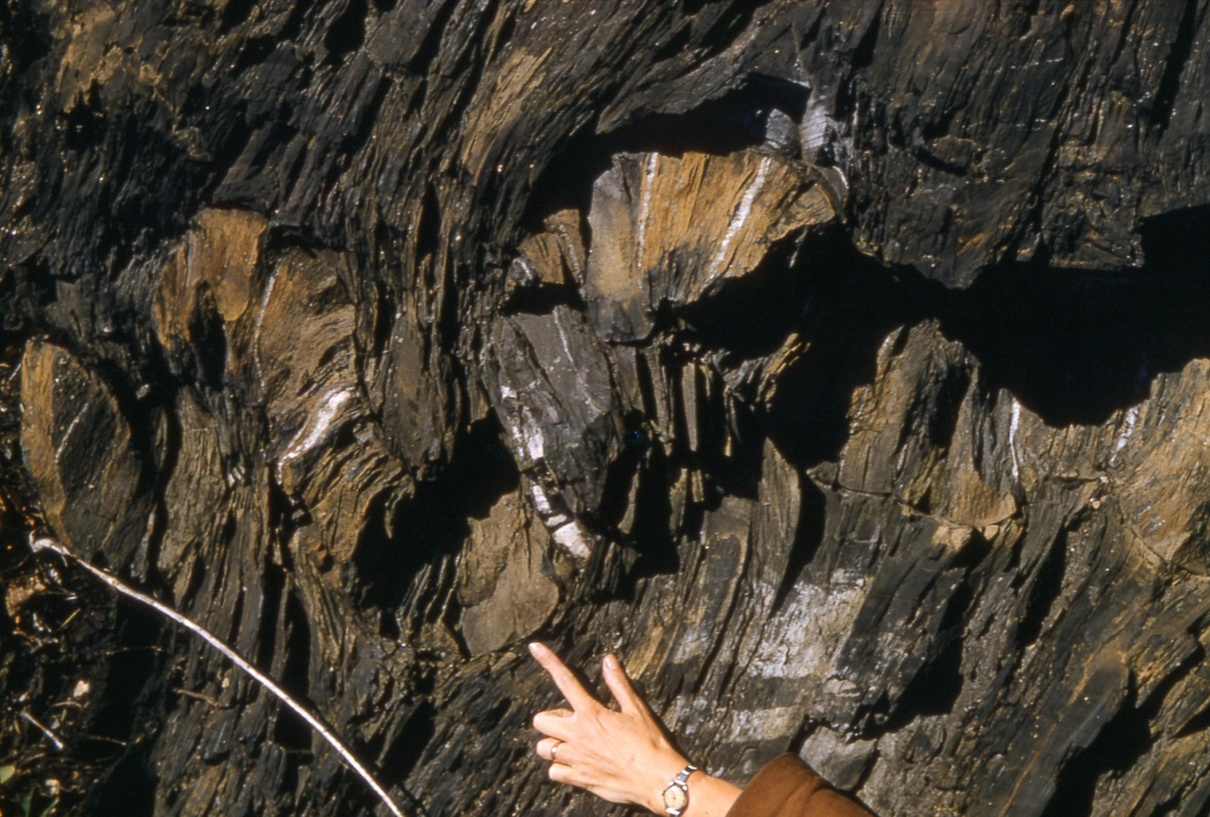 Deformation Fabrics and Fabric Elements:
Foliations
By metamorphic grade,cleavage to gneissosity
Cleavage Morphology
(Porphyroblastesis)
Fabrics and Strain
Shear Zones
Shear sense indicators
Shear zones and Strain
Lineations
Boudinage
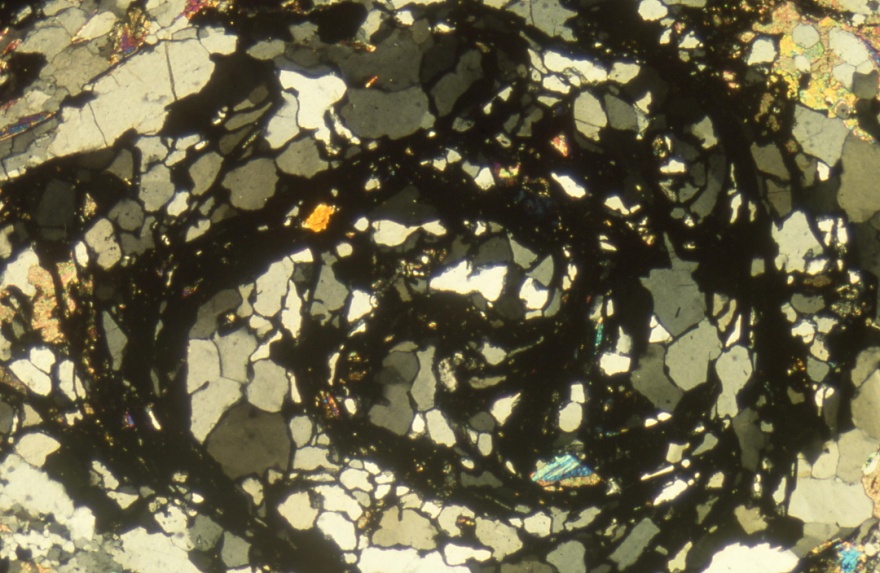 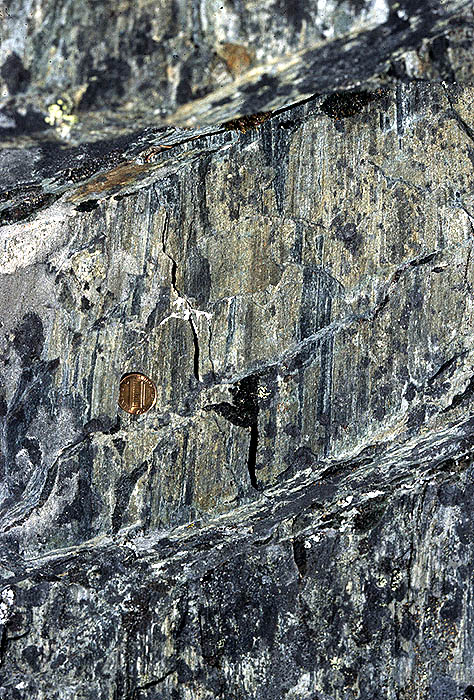 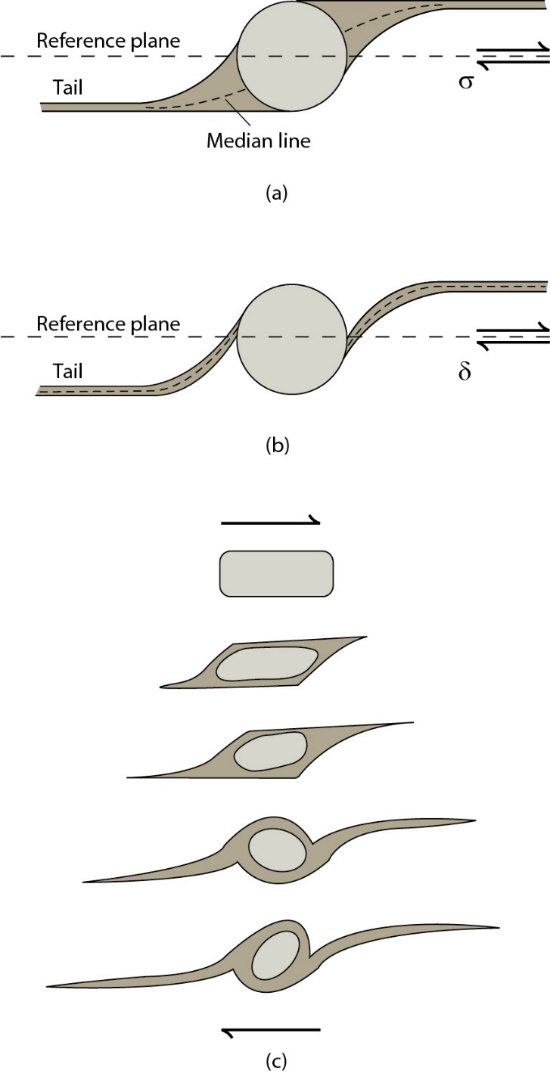 © Ben van der Pluijm
Fabrics & Fabric Elements
2
Rock Fabric Categories
Random fabric. Fabric elements are dark, elongate crystals. 
(1-D) preferred fabric, in which long axes of elongate crystals are aligned with one another. 
Foliation. Fabric elements are planar and essentially parallel to one another, creating a 2-dimensional fabric.
Lineation.
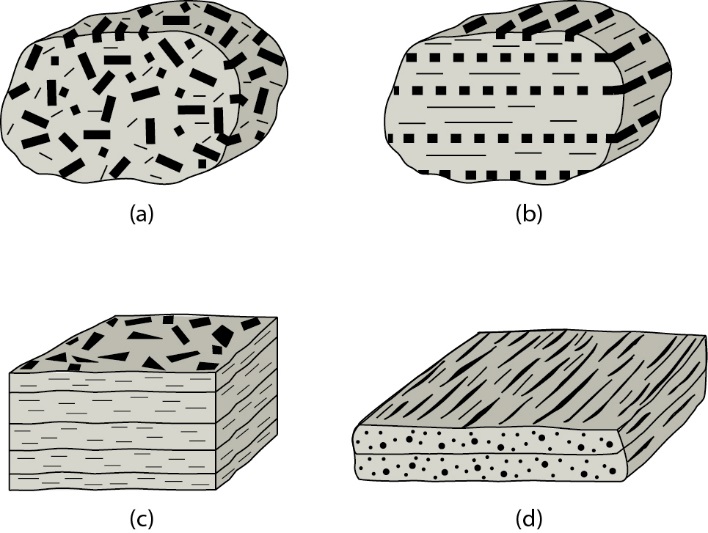 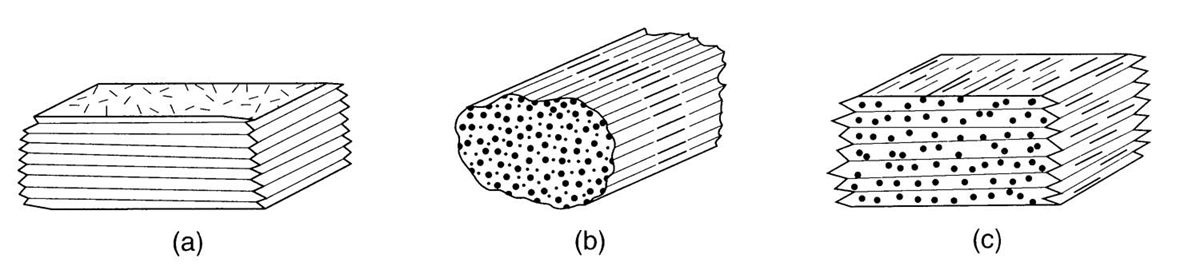 S		    L		         L/S	   Tectonites
© Ben van der Pluijm
Fabrics & Fabric Elements
3
[Speaker Notes: F I G U R E 1 1 . 1 The basic categories of fabrics. (a) A random fabric. The fabric elements are dark, elongate crystals. The long axes of these crystals are not parallel to one another. (b) A (1-dimensional) preferred fabric, in which the long axes of elongate crystals are aligned with one another. (c) A foliation. The fabric elements are planar and essentially parallel to one another, creating a 2-dimensional fabric. (d) A lineation. The fabric elements are linear; in this example, we show the alignment of fabric elements in a single plane.
F I G U R E 1 1 . 3 The nature of tectonites. (a) An S-tectonite. This fabric is dominantly a foliation,
and the rock may tend to split into sheets parallel to the foliation. Within the planes of foliation,
linear fabrics are not aligned, or are not present at all. (b) An L-tectonite. The alignment of linear
fabric elements creates the dominant fabric, so the rock may split into rod-like shapes. In
L-tectonites, there is not a strong foliation. (c) An L/S-tectonite. The rock possesses a strong
foliation and a strong lineation.]
Foliations (with metamorphic grade)
Cleavage
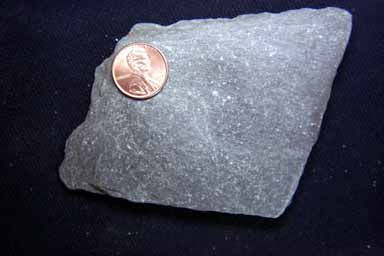 Slate to Phyllite …
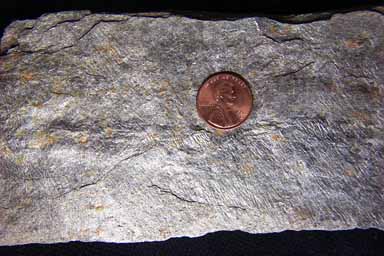 … to Schist
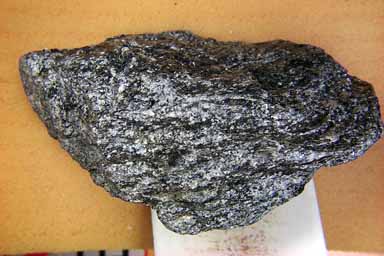 Schistosity
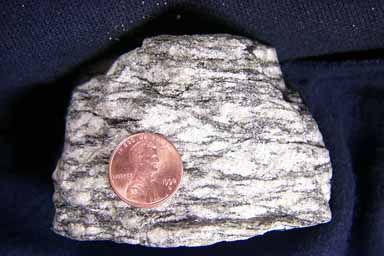 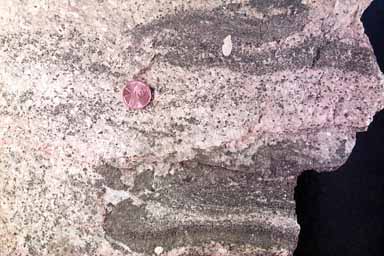 Gneissosity
… to Gneiss
But
… to Migmatite
© Ben van der Pluijm
Fabrics & Fabric Elements
4
Foliations and Metamorphic Facies
Recall Pl - T change with depth.  
For crustal rocks:
Lithostatic stress: ~27 MPa/km(or 270 bar/km)
Temperature: ~25C/km
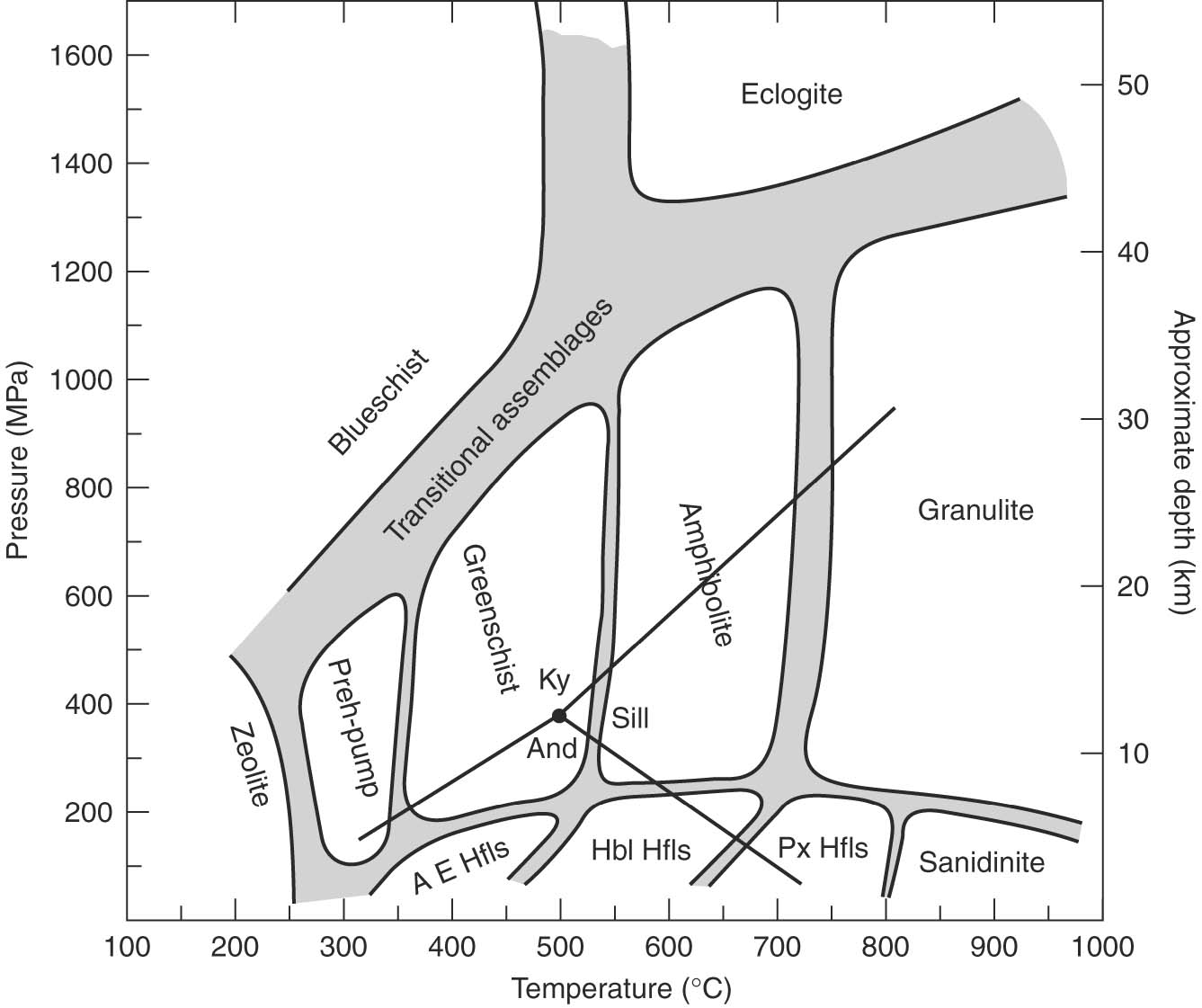 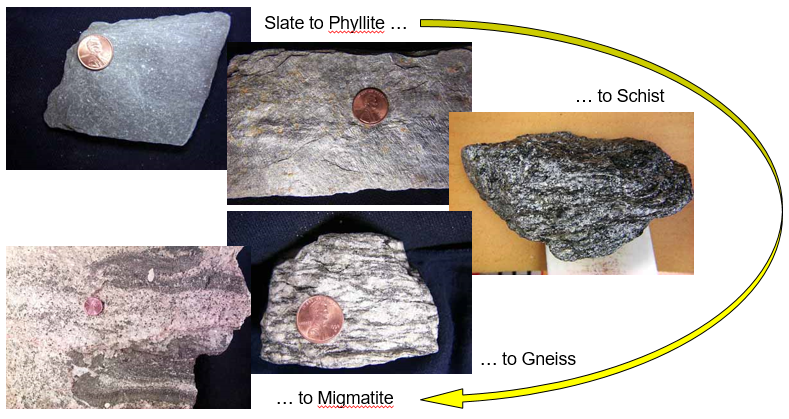 Shale            Slate  Phyllite     Schist                  Gneiss                         Migmatite
© Ben van der Pluijm
Fabrics & Fabric Elements
5
[Speaker Notes: Fig 13.2]
Slaty Cleavage (or Continuous Cleavage)
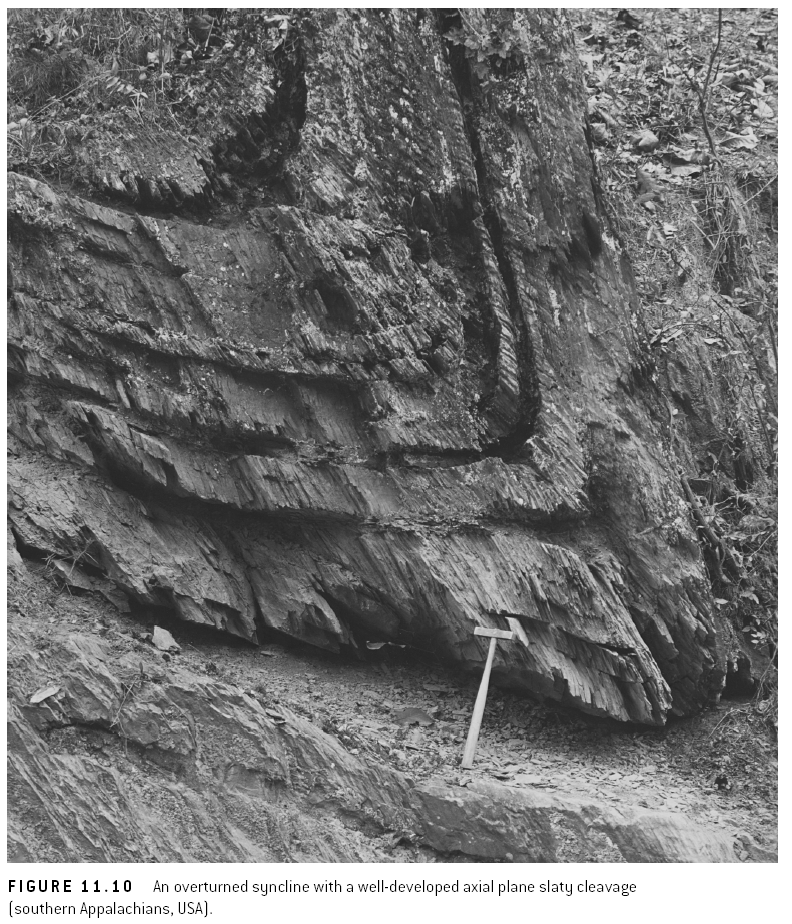 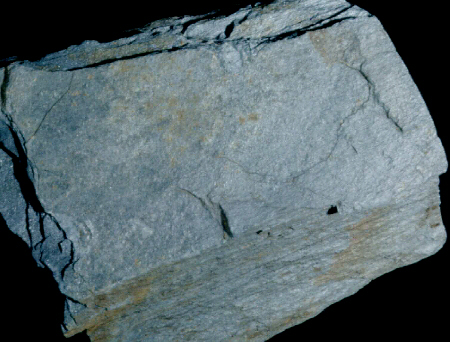 ‘axial plane cleavage’
© Ben van der Pluijm
Fabrics & Fabric Elements
6
[Speaker Notes: F I G U R E 1 1 . 1 0 An overturned syncline with a well-developed axial plane slaty cleavage (southern Appalachians, USA).]
Foliation Classification
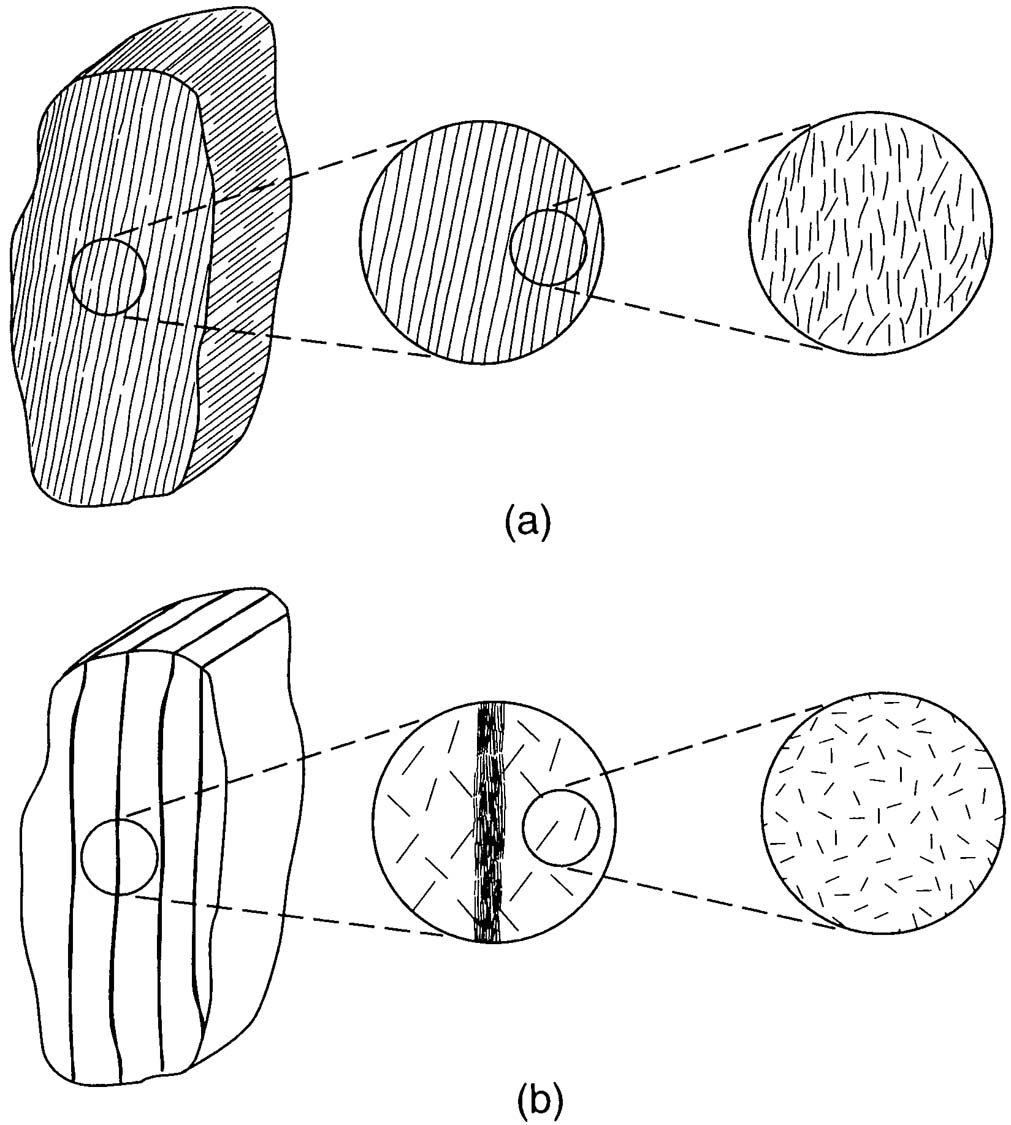 Cleavage
Continuous cleavage - Coarse cleavage (e.g., pencil cleavage) and fine cleavage (e.g., slaty cleavage)
Spaced cleavage - Disjunctive cleavage (e.g., stylolitic cleavage) and crenulation cleavage
Phyllitic cleavage - Continuous cleavage with a distinctive silky luster in very low-grade metamorphic rock (lower greenschist facies)
Stylolites – dissolution foliation in carbonates

Schistosity - Mica-rich foliation with a distinctive high sheen in low- to medium-grade metamorphic rock (greenschist facies)

Gneissosity - Coarse compositional banding or gneissosity in high-grade metamorphic rock (amphibolite and granulite facies)
Continuous Cleavage. Lines represent planar fabric elements that are visible no matter how small field of view (at least down to scale of individual grains) 
Spaced Cleavage. Host rock is preserved between cleavage elements
© Ben van der Pluijm
Fabrics & Fabric Elements
7
[Speaker Notes: F I G U R E 1 1 . 2 The distinction between continuous and
spaced fabrics. (a) A continuous fabric. The lines represent a
planar fabric element that continues to be visible no matter
how small your field of view (at least down to the scale of
individual grains). (b) A spaced fabric. The rock between the
fabric elements does not contain the fabric. The circled areas
represent enlarged views.]
Cleavage Morphology
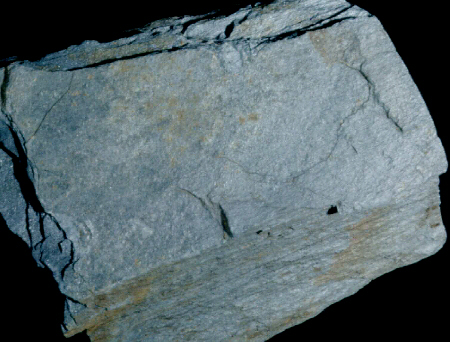 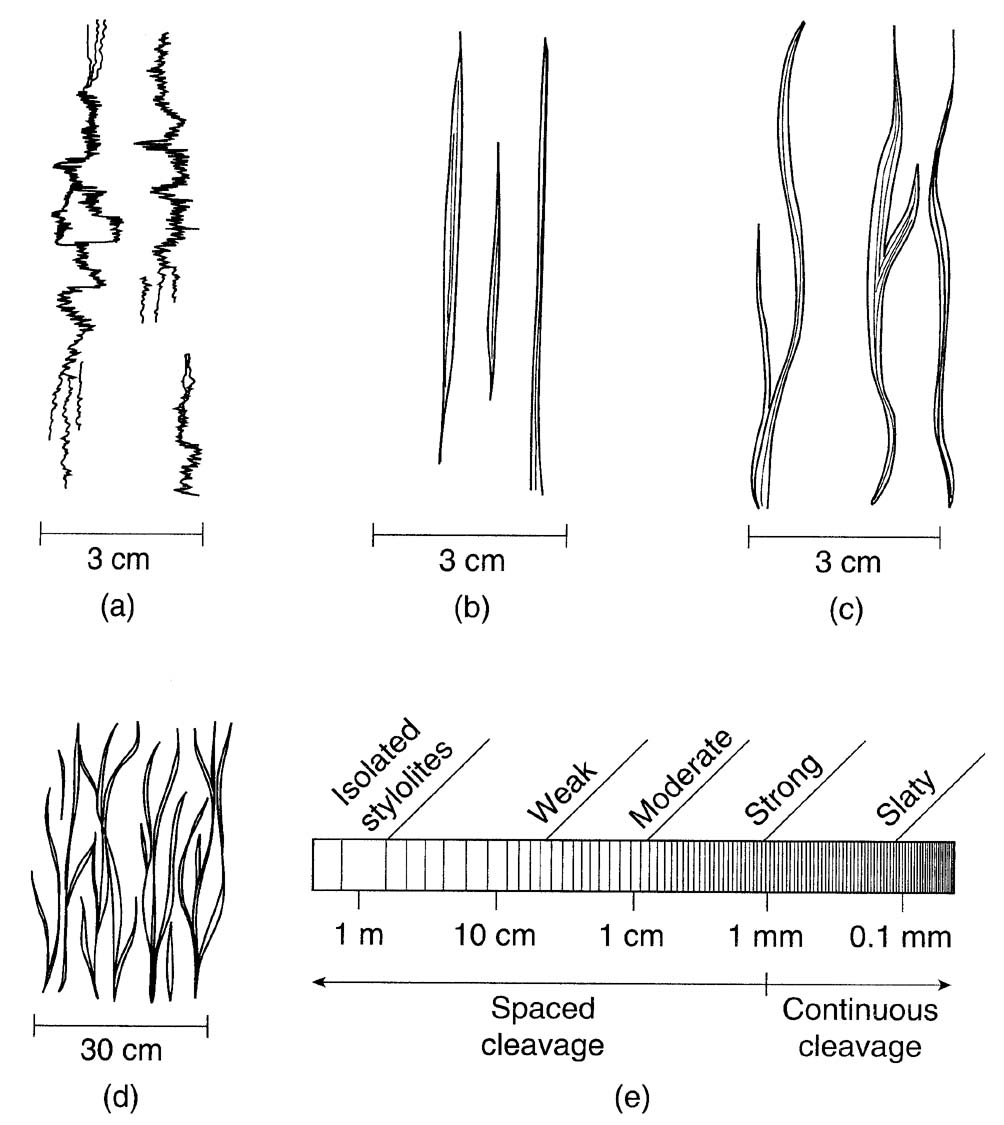 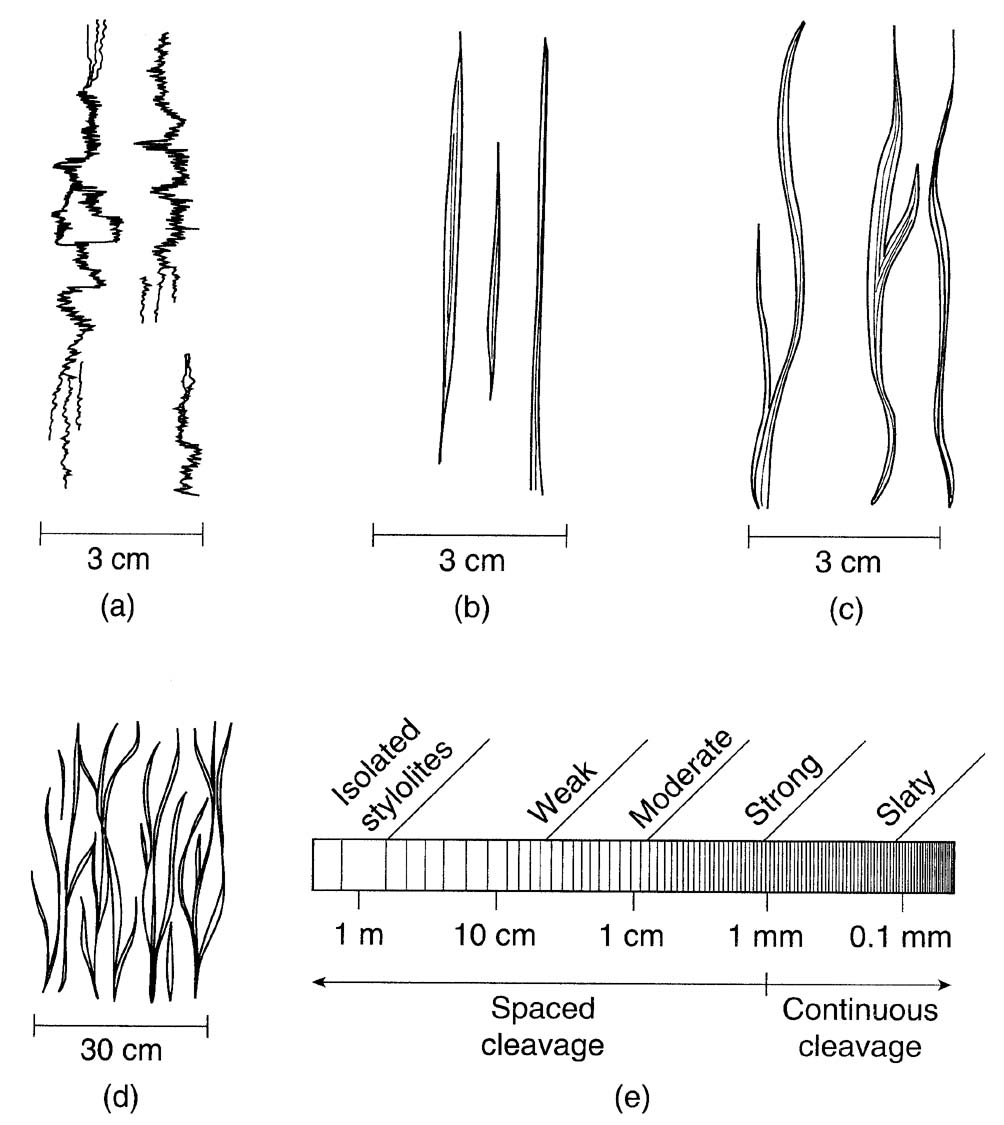 sutured domains (“stylolitic”) 
planar domains 
wavy domains
anastomosing domains
Spaced and continuous (or slaty) cleavage is based on domain spacing
© Ben van der Pluijm
Fabrics & Fabric Elements
8
[Speaker Notes: F I G U R E 1 1 . 7 Cross-sectional sketches of morphological
characteristics used for cleavage description and classification.
(a) Sutured domains; (b) planar domains; (c) wavy domains;
(d) an anastomosing array of wavy domains. In (e) the
description of spaced cleavage based on domain spacing
is shown.]
Foliation in Carbonates: Stylolites
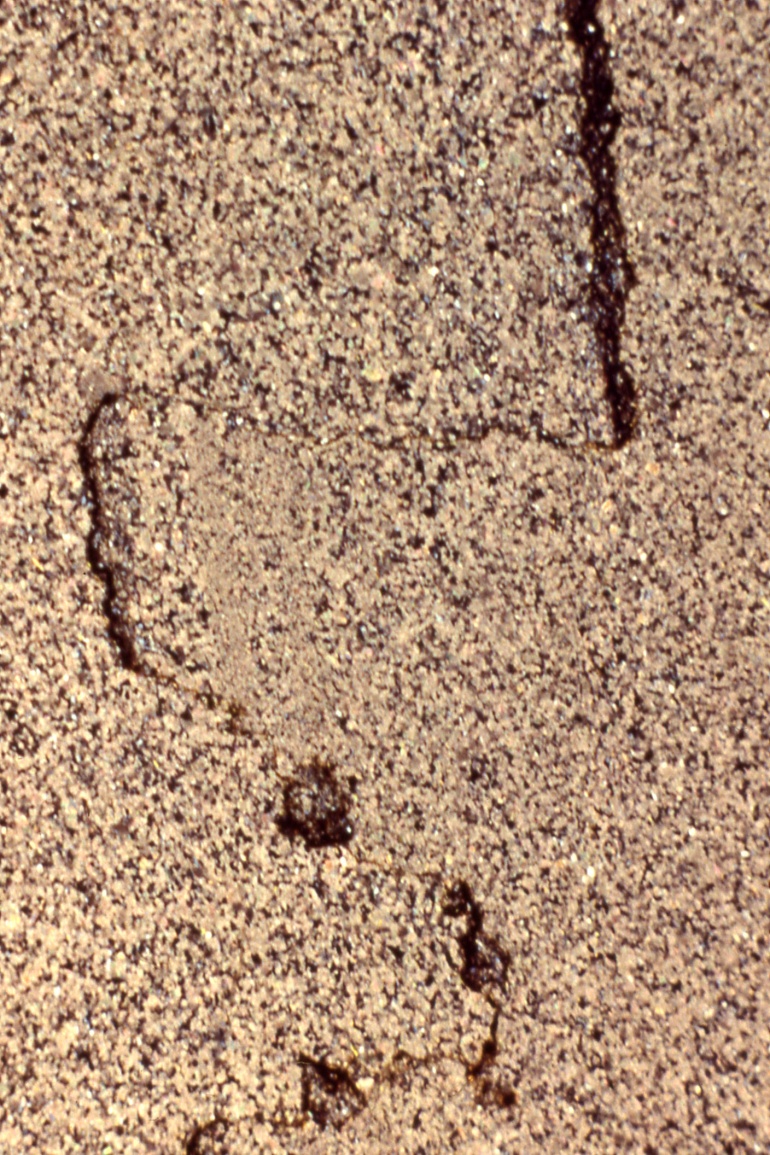 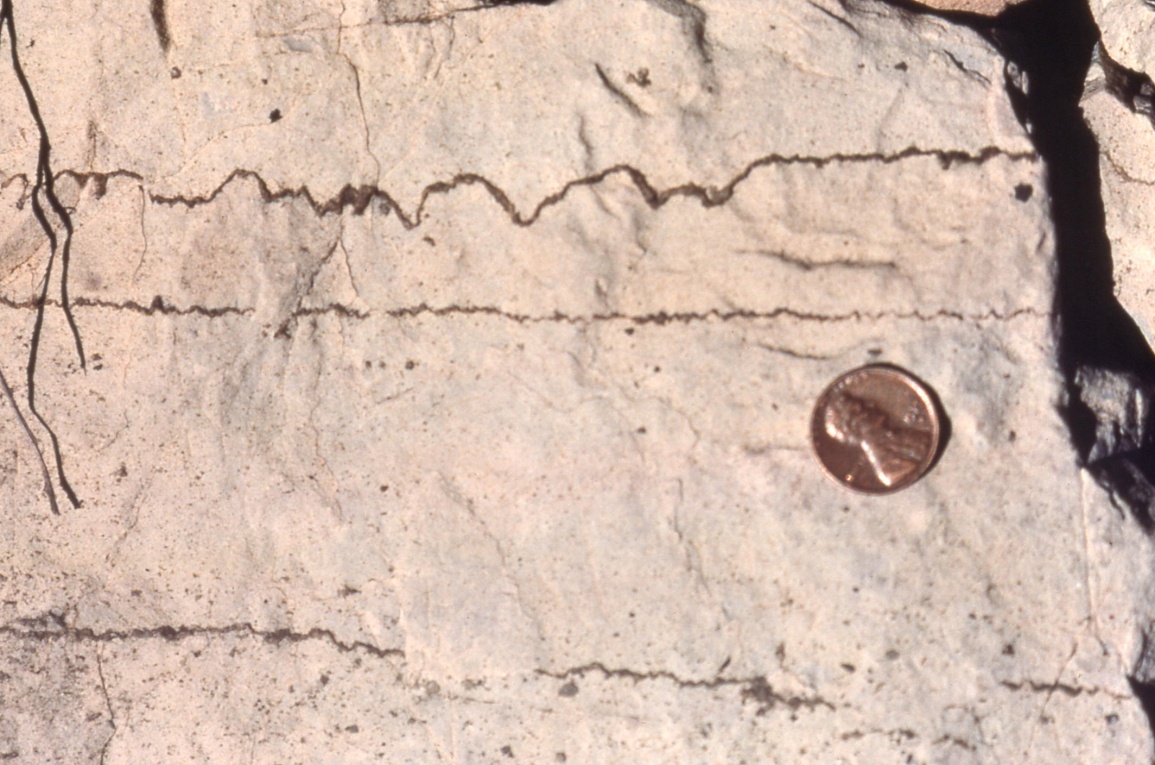 © Ben van der Pluijm
Fabrics & Fabric Elements
9
Spaced Cleavage
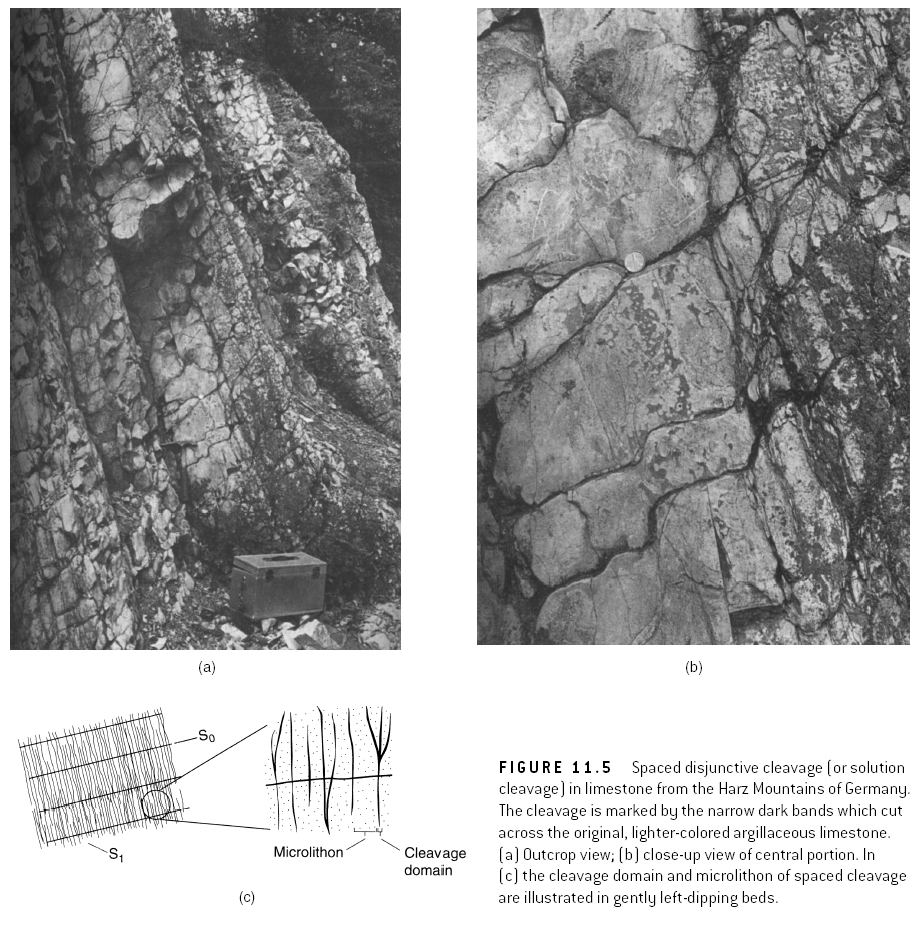 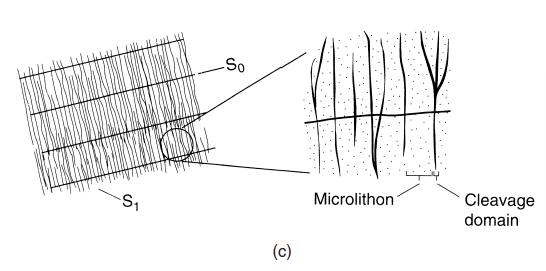 Harz Mountains, Germany
© Ben van der Pluijm
Fabrics & Fabric Elements
10
[Speaker Notes: F I G U R E 1 1 . 5 Spaced disjunctive cleavage (or solution cleavage) in limestone from the Harz Mountains of Germany. The cleavage is marked by the narrow dark bands which cut across the original, lighter-colored argillaceous limestone. (a) Outcrop view; (b) close-up view of central portion. In (c) the cleavage domain and microlithon of spaced cleavage are illustrated in gently left-dipping beds.]
Microstructure of Cleavage
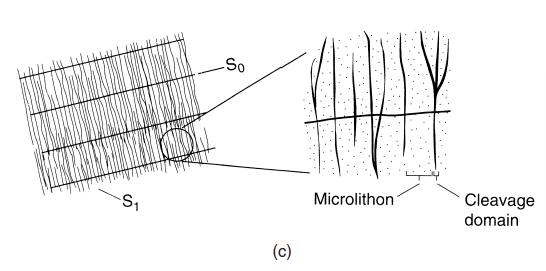 slaty (=continuous) cleavage (2mm width of view)
spaced cleavage (6mm width of view)
© Ben van der Pluijm
Fabrics & Fabric Elements
11
Crenulation cleavage (microfolds)
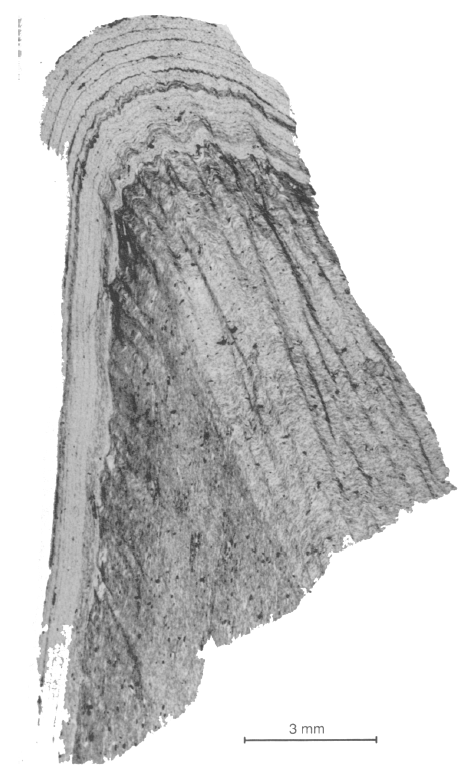 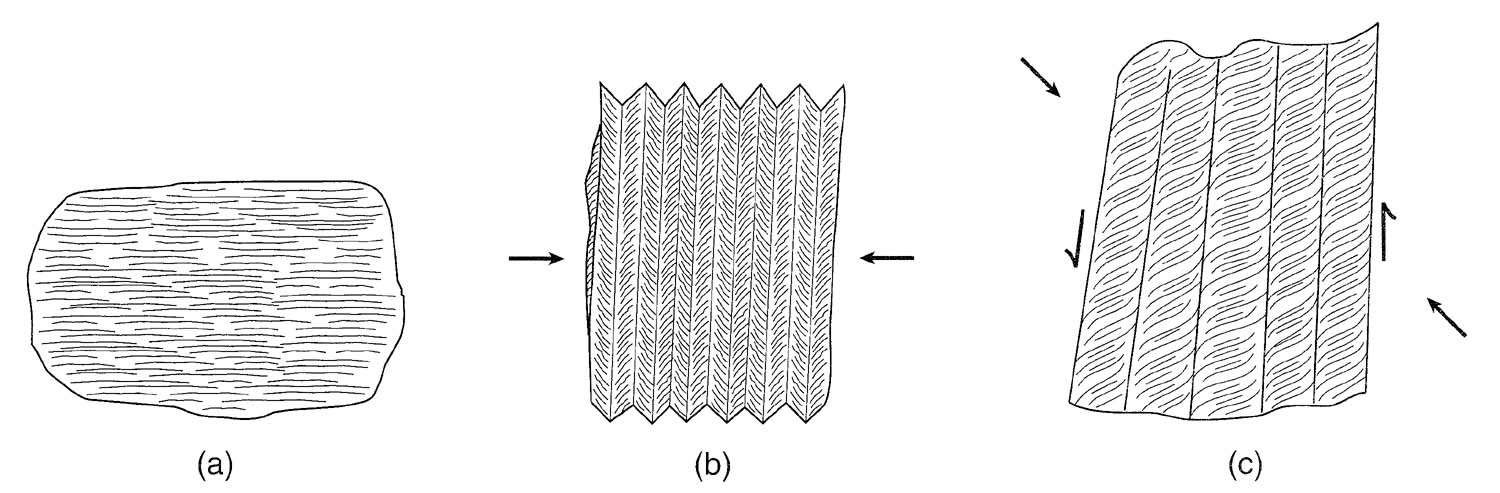 Categories of crenulation cleavage: (b) symmetric, and (c) asymmetric crenulation cleavage.
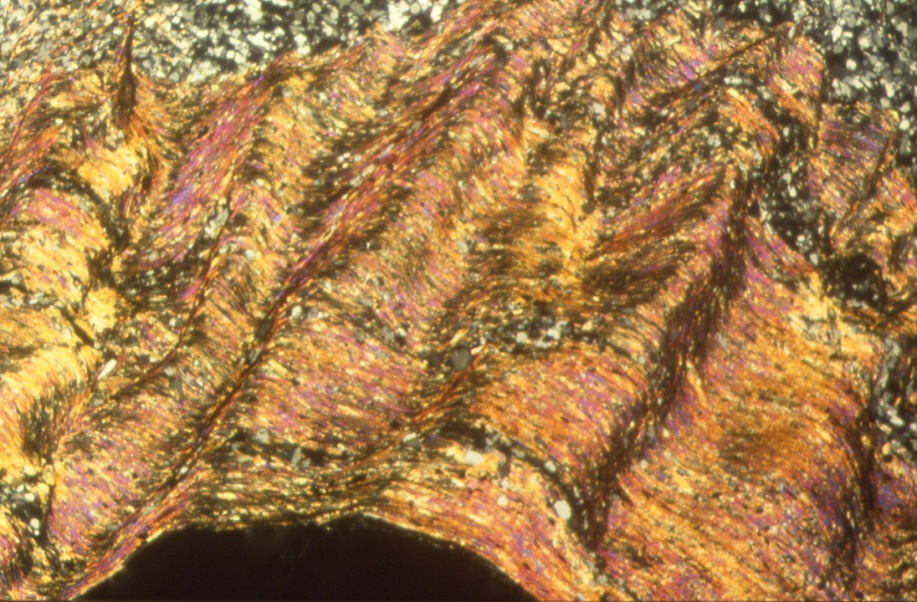 (3mm width of view)
© Ben van der Pluijm
Fabrics & Fabric Elements
12
[Speaker Notes: F I G U R E 1 1 . 1 3 The two basic categories of crenulation cleavage. (b) Symmetric crenulation
cleavage; (c) asymmetric (sigmoidal) crenulation cleavage. The arrows indicate a possible
component of shear associated with this crenulation geometry.
F I G U R E 1 1 . 1 2 Photomicrograph of crenulation cleavage in a phyllite (Vermont, USA). The spaced crenulation cleavage deforms an earlier continuous cleavage, with cleavage spacing and intensity that are less in the sandy layers (white).]
Axial Plane Cleavage and Cleavage Refraction
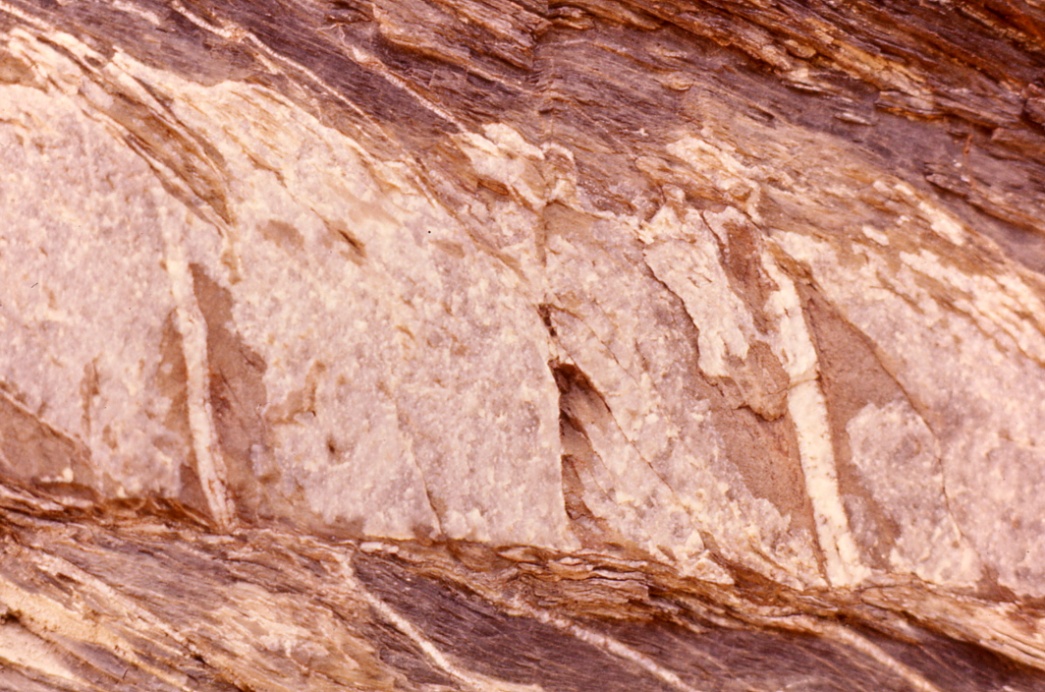 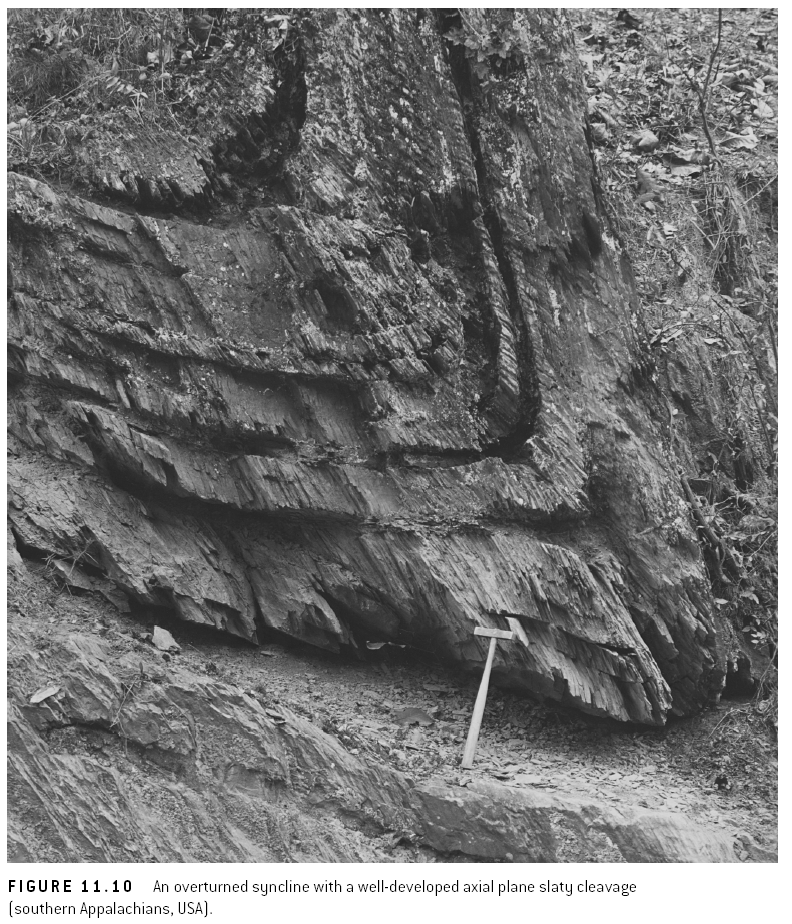 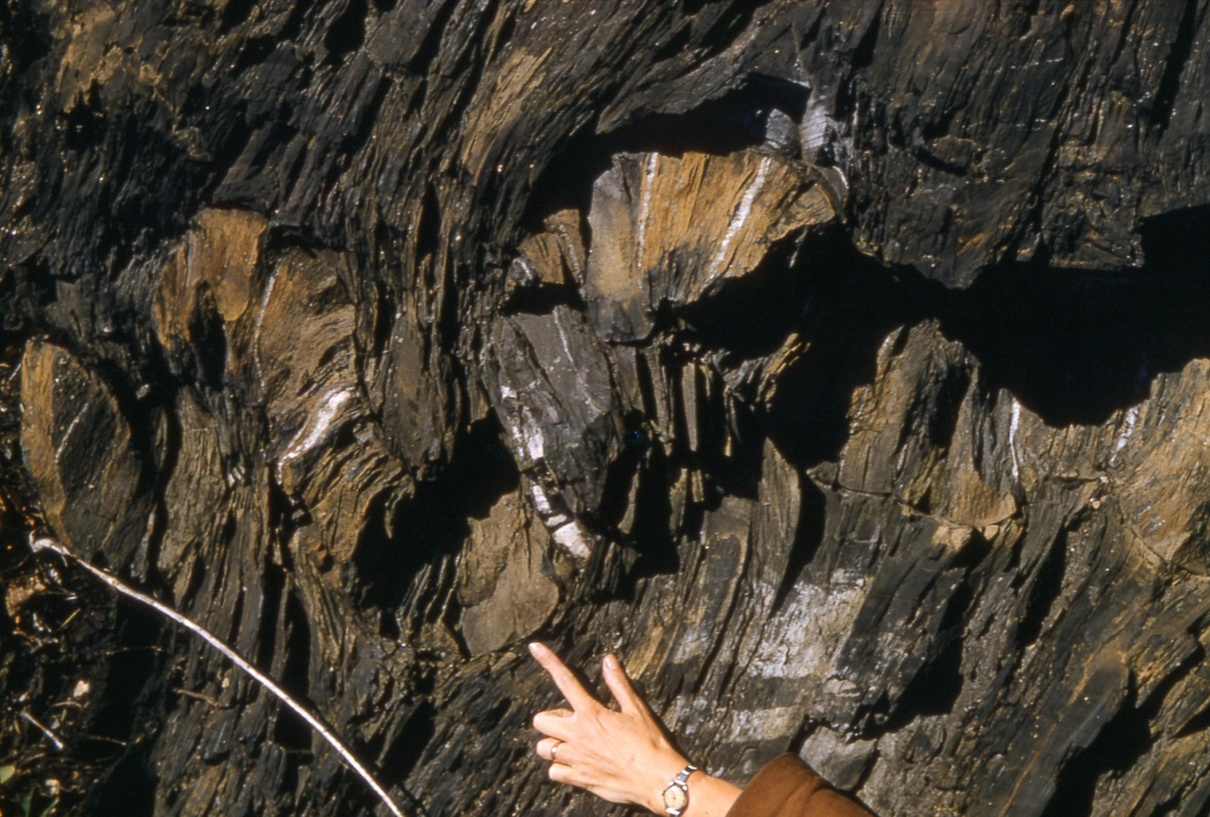 Younging
 direction (“up”)
Axial plane, slaty cleavage (Cantabria, Spain)

Spaced Cleavage refraction (Eifel, Germ.);width of view is ~15 cm
© Ben van der Pluijm
Fabrics & Fabric Elements
13
[Speaker Notes: Fig 11.22]
Synopsis: Fold-Cleavage Relationships
Fold generations (F1, F2), Fold Facing, Fold (a)symmetry, (axial plane) Cleavages (S1, S2), Cleavage refraction
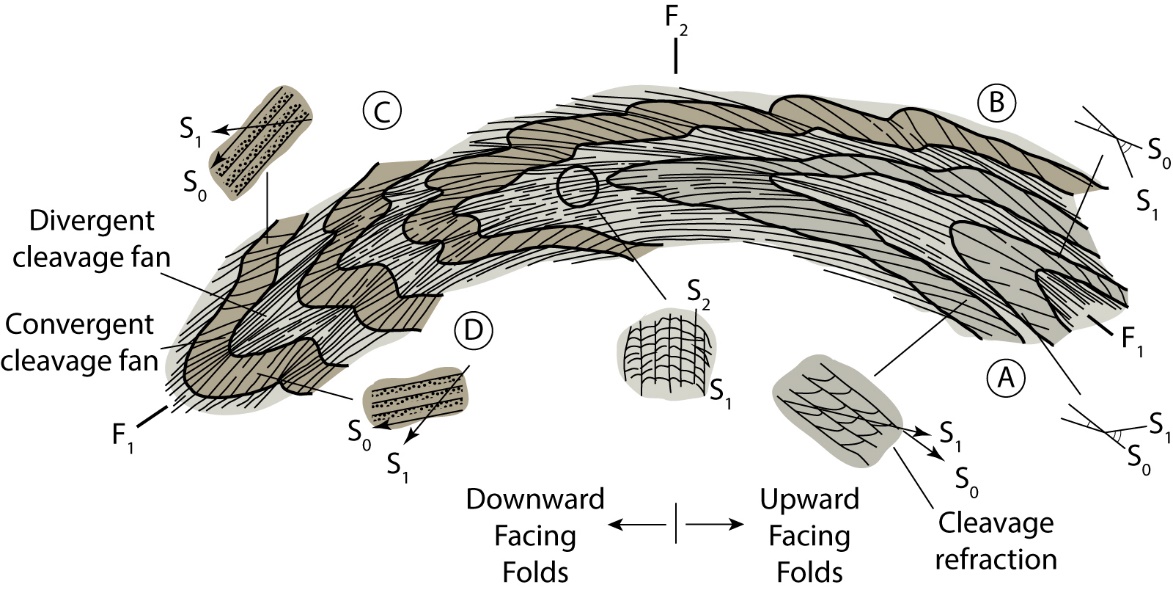 Note cleavage-bedding relationships and cleavage refraction in upright and overturned limbs of upward-facing and downward-facing folds.
© Ben van der Pluijm
Fabrics & Fabric Elements
14
[Speaker Notes: F I G U R E 1 1 . 2 4 Cleavage-bedding relationships and cleavage refraction in upright and
overturned limbs of upward-facing and downward-facing folds.]
Cleavage and Strain
Plane strain k=1: X>Y=1>Z
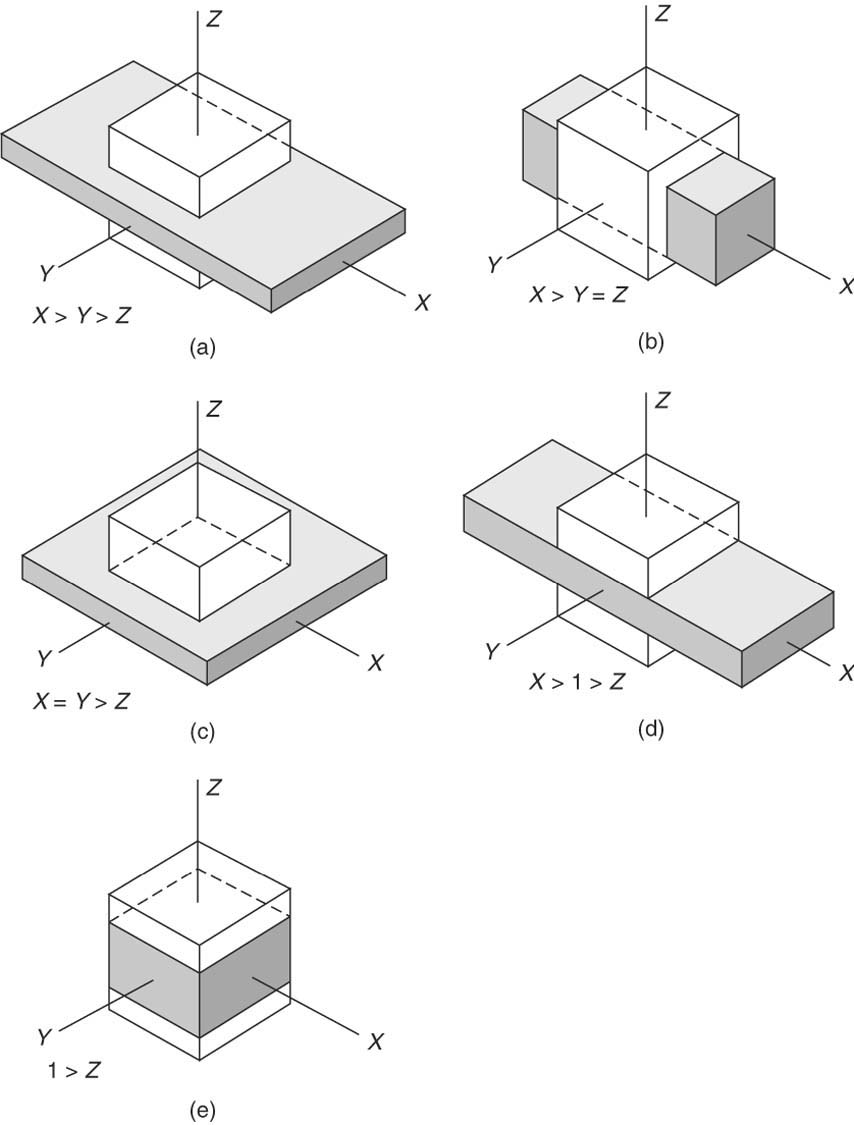 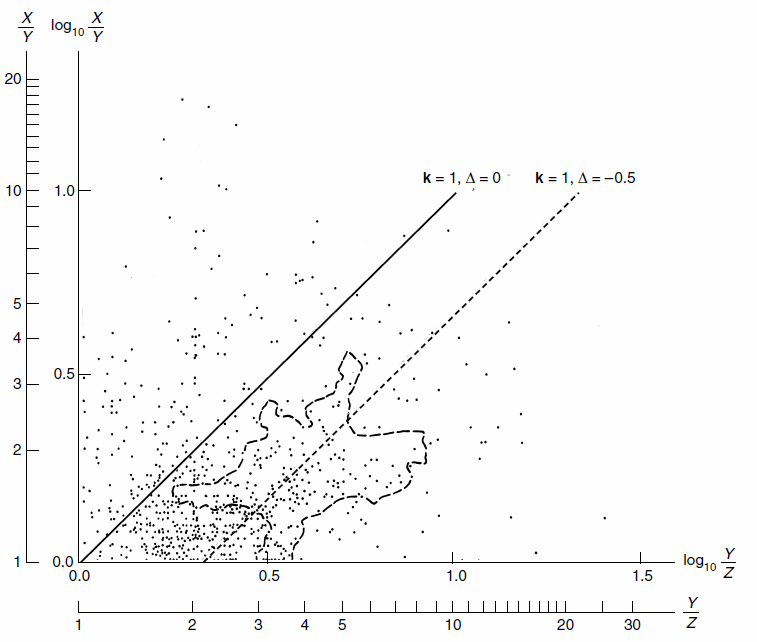 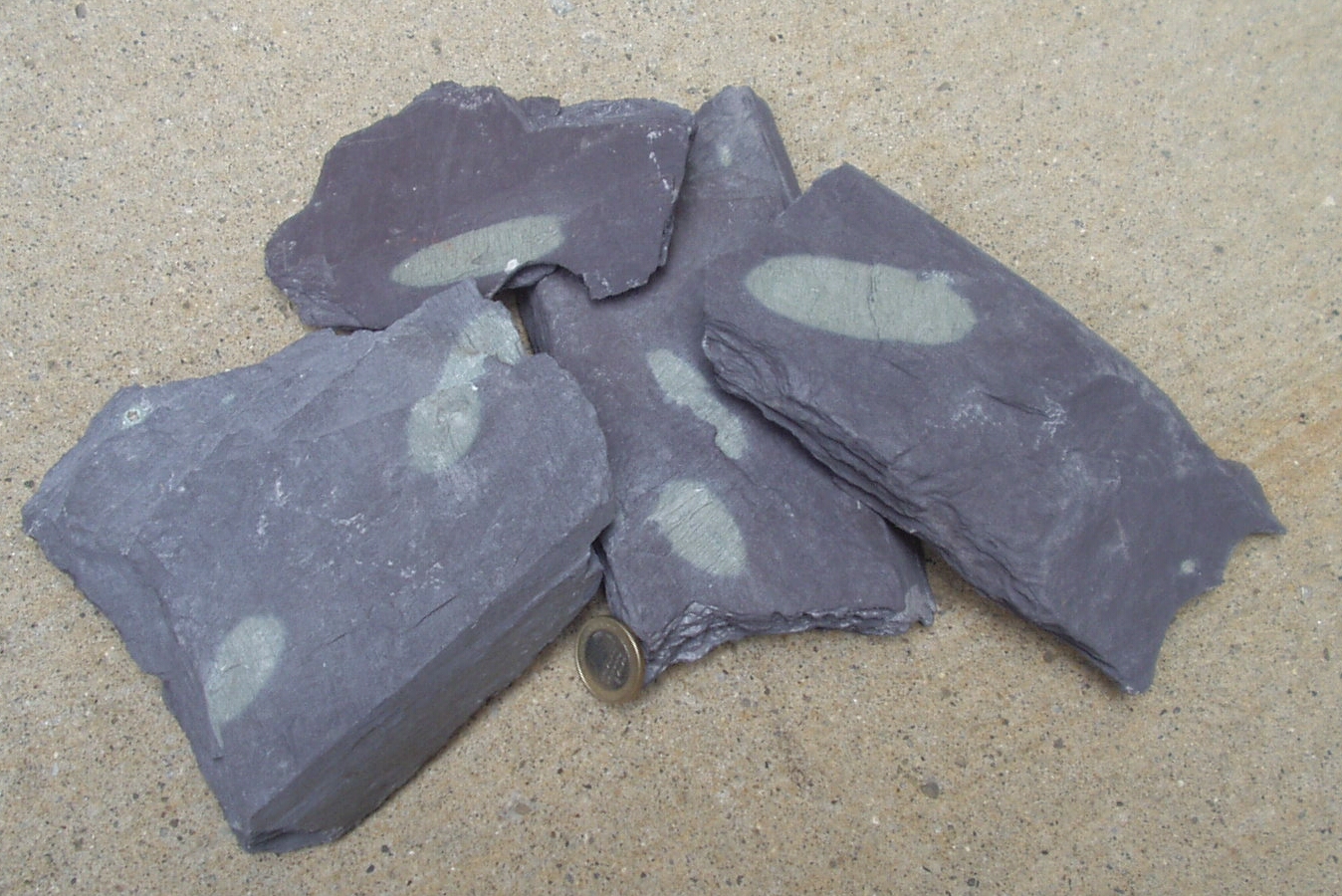 k=1, Δ=0        k=1, Δ= -0.5 			(50% vol loss)
Region representing hundreds of strain analyses in slates
Ellipsoidal reduction spots in slate (elliptical in x-section) after strain and volume change, Δ (Appalachians, USA).
© Ben van der Pluijm
Fabrics & Fabric Elements
15
[Speaker Notes: F I G U R E 1 1 . 1 8 Reduction spots in slate that are ellipsoidal in shape (elliptical in section); Appalachians, USA. They can be used as strain markers if they were formed as spherical regions around a reducing phase prior to deformation; coin for scale.]
Foliations and Strain: Volume Change
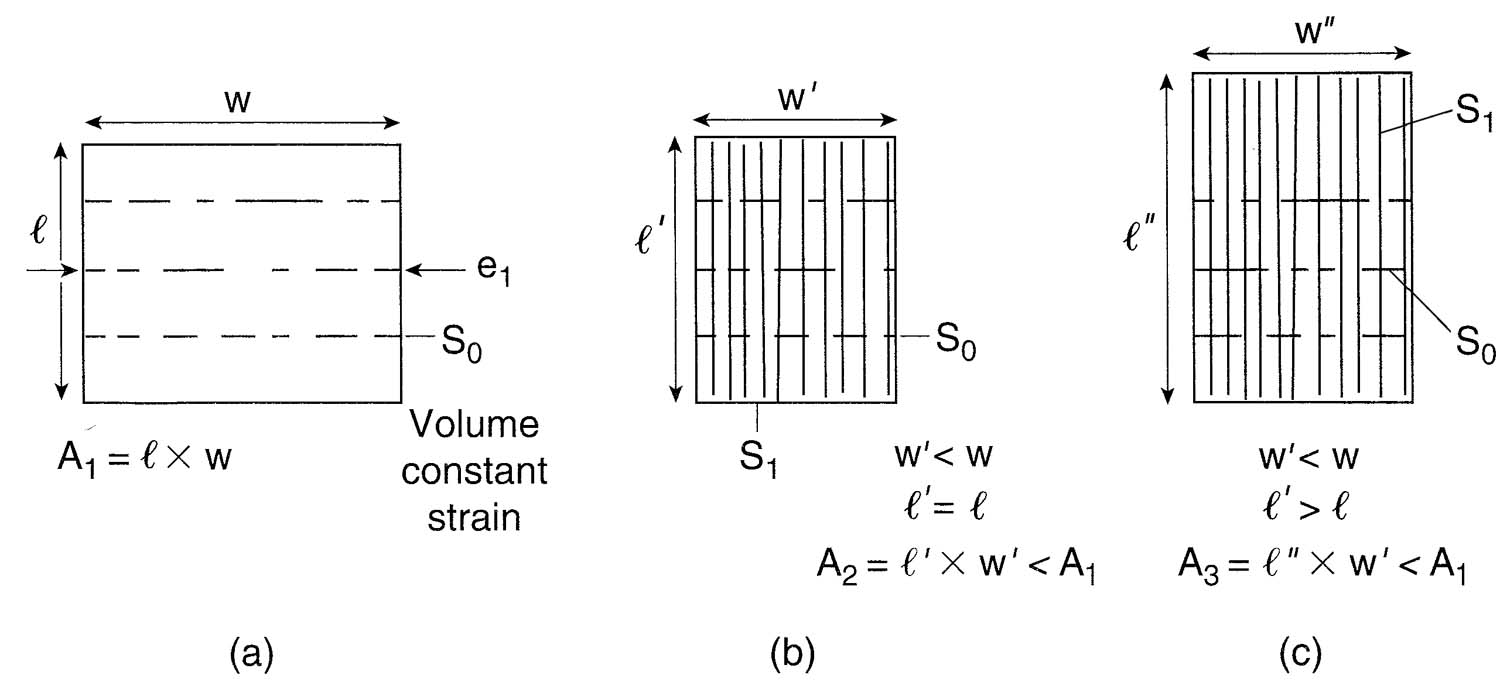 w’’ = w’ < w
     l’’ > l
A3 = l’’ x w’’ = A1
b. Volume loss
c. Constant volume
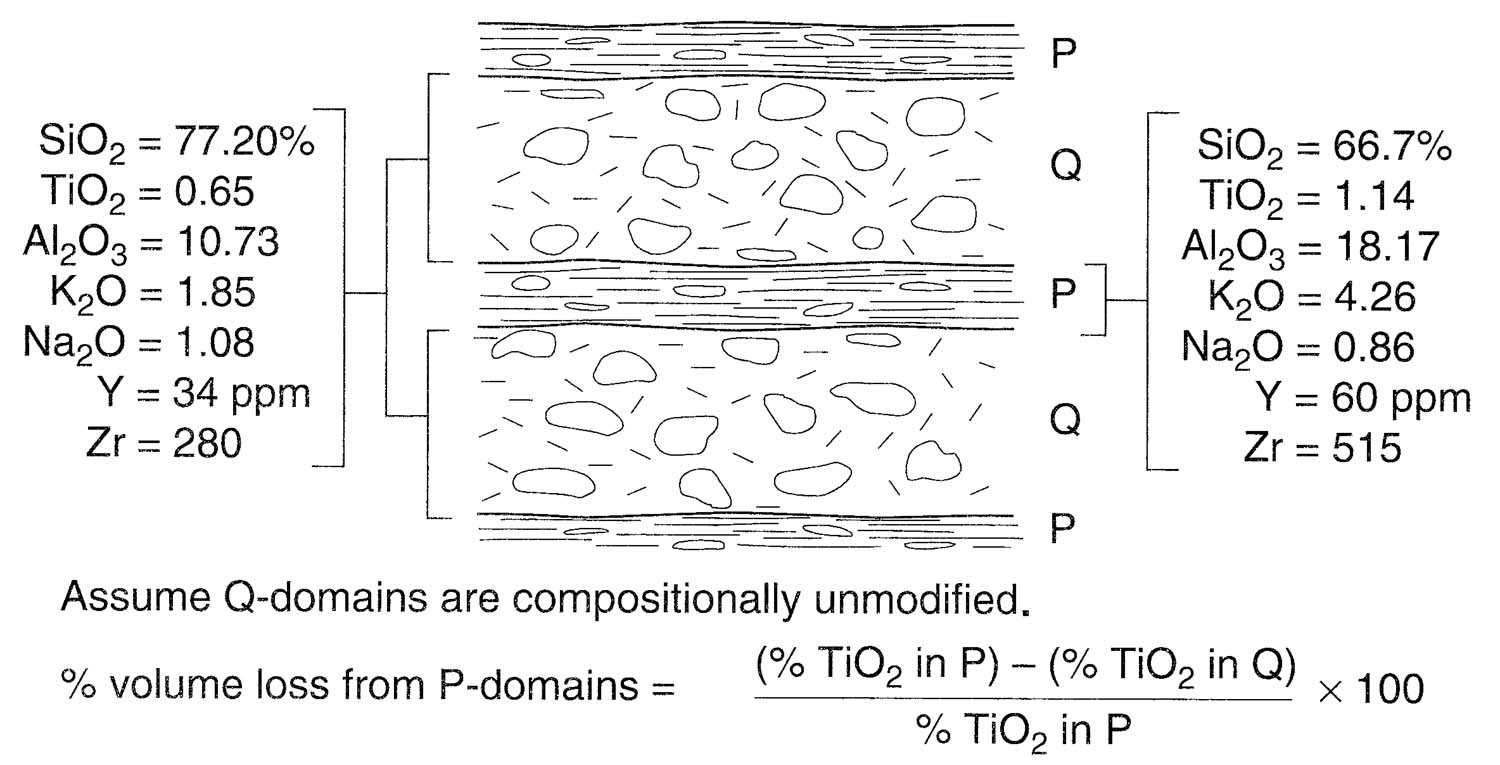 Volume change based on immoveable phases (TiO2, Y, Zr):
~45% volume loss in slates
© Ben van der Pluijm
Fabrics & Fabric Elements
16
[Speaker Notes: F I G U R E 1 1 . 1 9 To lose or not to lose volume; that’s the question. (a) A block of height l and
width w is shortened and forms a cleavage. If there is volume loss strain, then w′ < w, but l′= l (we
are assuming no change in the third dimension; that is, the intermediate strain axis (Y) equals 1).
If there is volume constant strain, then l′′ > l, as in (c).
F I G U R E 1 1 . 2 0 Volume loss may occur by preferential removal of certain elements. If the
composition of the microlithons (Q-domains) is assumed to be constant, then the amount of volume
loss can be calculated (see equation); based on relatively immobile elements TiO2, Y, and Zr, the
volume loss is calculated as ∼45%.]
Cleavage Formation
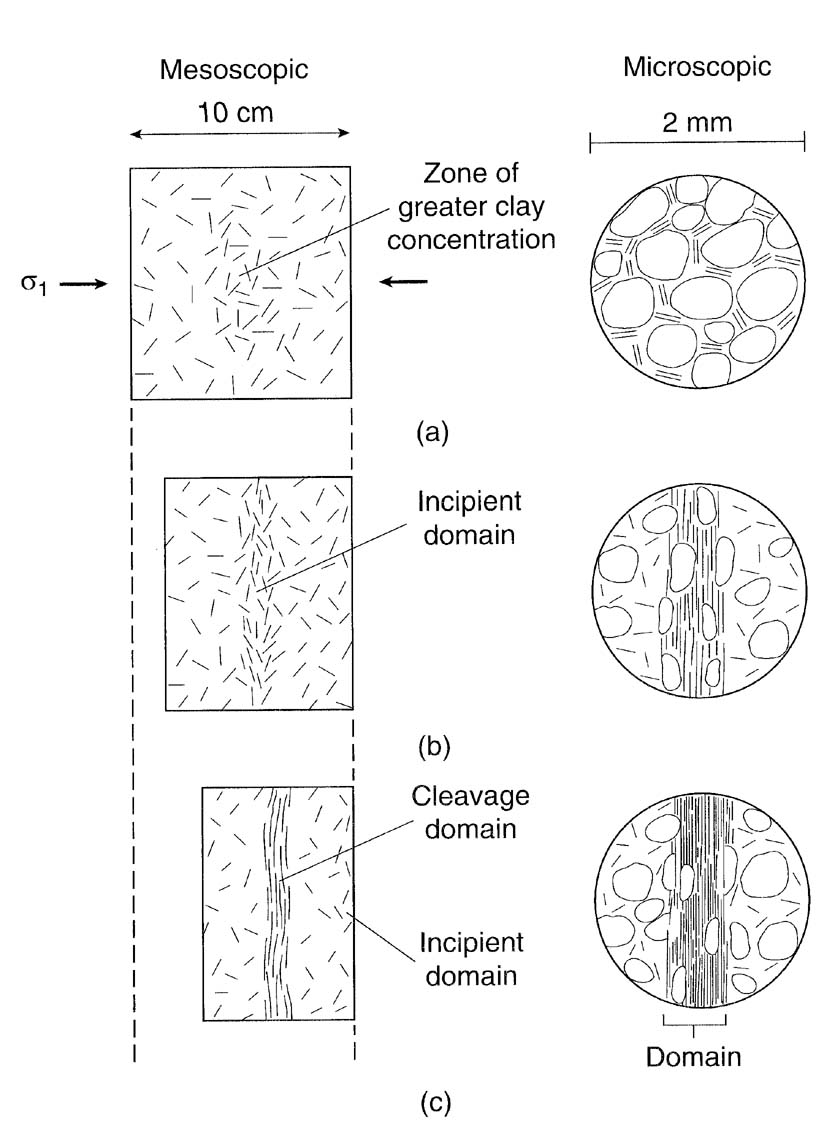 Pre-cleavage. In some areas greater initial concentration of clay. 

Incipient cleavage. As shortening and grain solution occur, zones with greater clay concentration evolve into incipient cleavage domains. Grains are preferentially dissolved on faces perpendicular to s1 and clay flakes rotate.  (pencil cleavage; next)

(c) Cleavage. Clay flakes packed tightly together and only small relicts of soluble mineral grains visible. (continuous/slaty cleavage)
© Ben van der Pluijm
Fabrics & Fabric Elements
17
[Speaker Notes: F I G U R E 1 1 . 6 Evolution of spaced disjunctive cleavage. (a) Precleavage fabric of the rock. In the area indicated by the arrow in the mesoscopic image, there happens to be a greater initial concentration of clay. The microscopic image indicates that the clay flakes are randomly oriented. (b) As shortening and pressure solution occur, the zone in which there had initially been a greater clay concentration evolves into an incipient cleavage domain. At this stage, grains are being
preferentially dissolved on the faces perpendicular to S1, and the clay flakes are collapsing together. (c) Ultimately, a clearly defined cleavage domain is visible. In the domain, the clay flakes are packed tightly together and only small relicts of the soluble mineral grains are visible.]
Pencil Cleavage (early cleavage development stage)
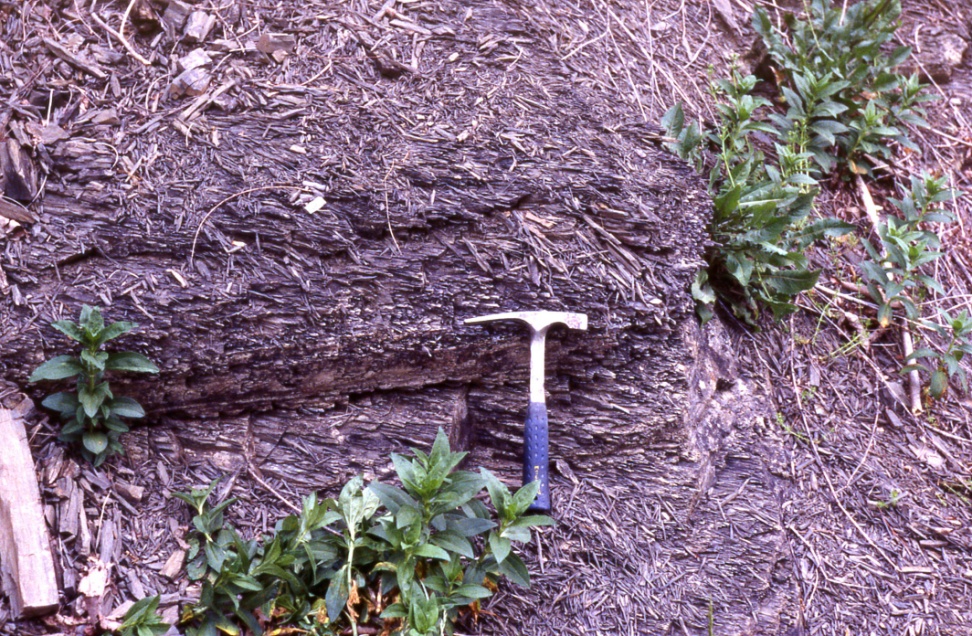 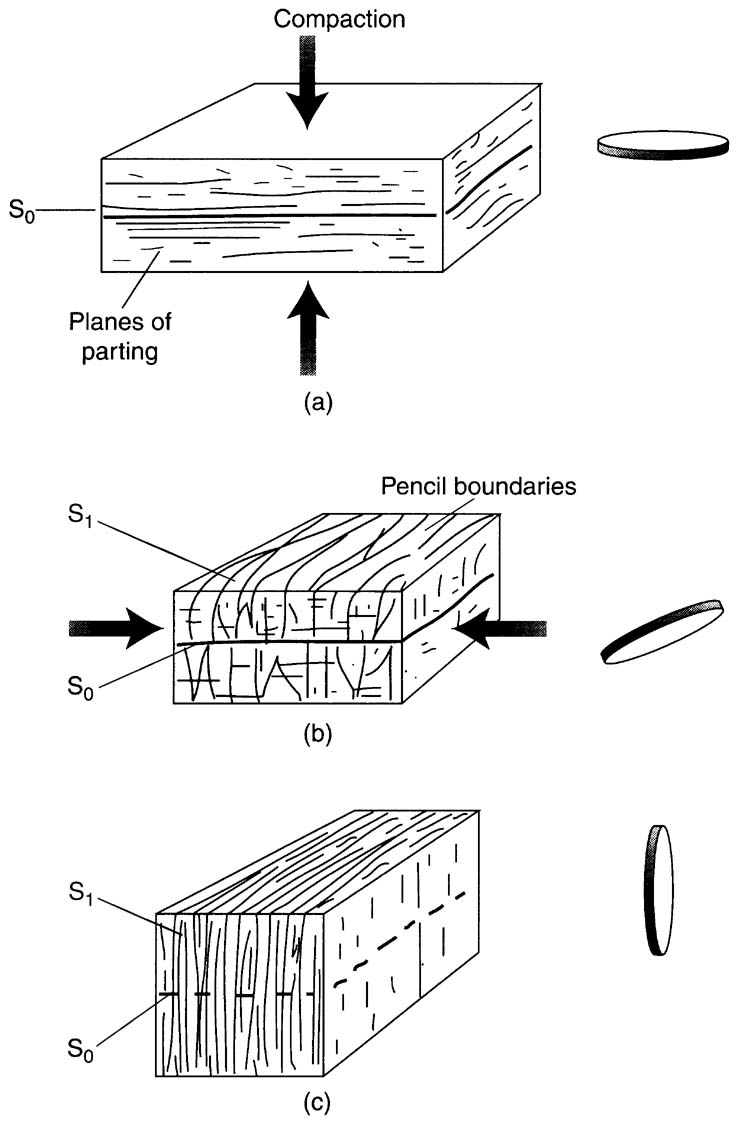 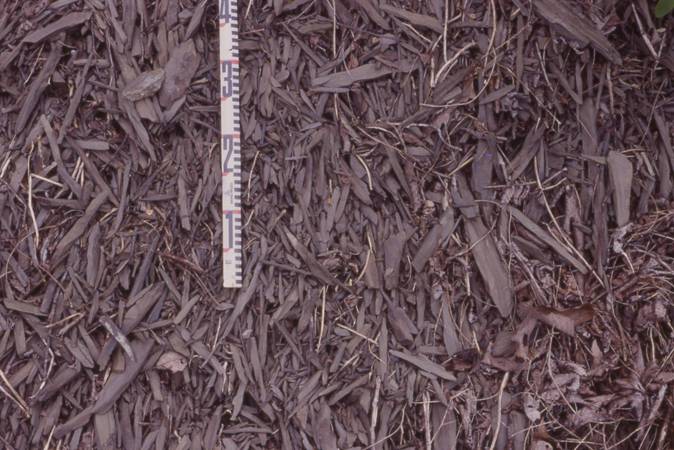 © Ben van der Pluijm
Fabrics & Fabric Elements
18
[Speaker Notes: F I G U R E 1 1 . 9 Sketches illustrating the progressive development of slaty cleavage via the formation of pencil structure. (a) Compaction during burial of a sedimentary rock produces a weak preferred orientation of clay parallel to bedding. A representative strain ellipsoid is like a pancake in the plane of bedding. (b) Shortening parallel to layering creates an incipient tectonic fabric. Superposition of this fabric on the primary compaction fabric leads to the formation of pencils. The
representative strain ellipsoid is elongate, with the long axis parallel to the pencils. (c) Continued tectonic shortening leads to formation of slaty cleavage at a high angle to bedding. The phyllosilicates are now dominantly aligned with the direction of cleavage, and a representative strain ellipsoid is oblate and parallel to cleavage.]
Cleavage Differentiation
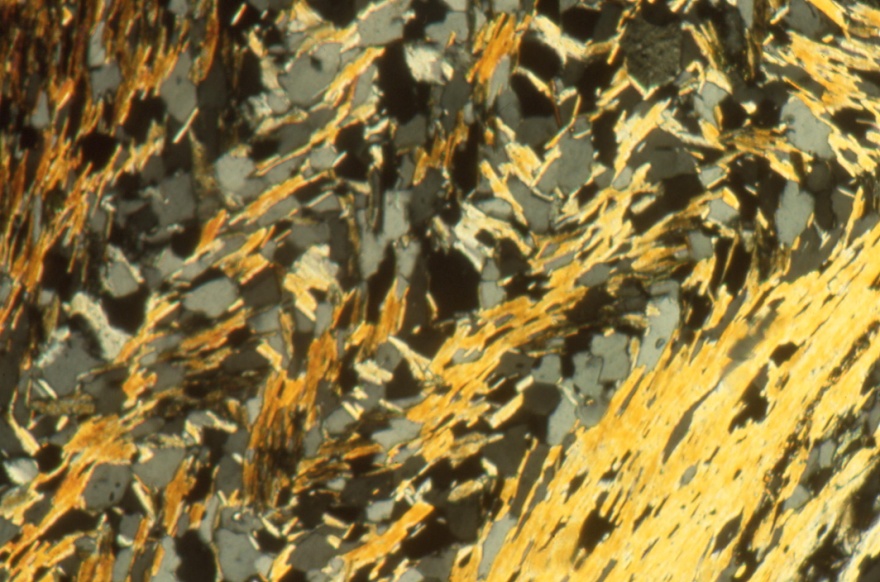 Near homogeneous fabric, before migration of quartz. 
Quartz accumulates in hinges of crenulations, and phyllosilicates concentrated in limbs, resulting in compositionally distinct bands. 
Complete transposition of S1 foliation into a new S2 cleavage (or schistosity).
(0.5mm width of view)
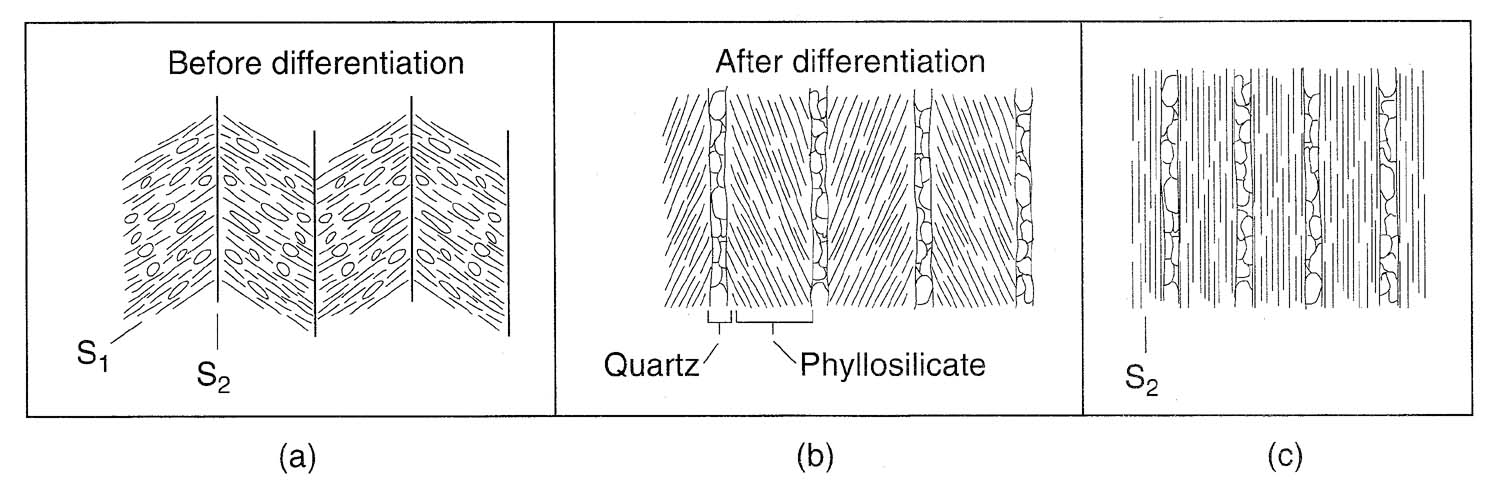 © Ben van der Pluijm
Fabrics & Fabric Elements
19
[Speaker Notes: F I G U R E 1 1 . 1 5 Differentiation during the formation of crenulation cleavage. (a) Fairly homogeneous composition, before migration of the quartz. (b) Quartz accumulates in the hinges of the crenulations, and the phyllosilicates are concentrated in the limbs; the result is the formation of compositionally distinct bands in the rock. (c) Complete transposition of the S1 foliation into a new S2 cleavage or schistosity.]
High-strain Zones or Shear Zones
Shear Zone is narrow region where deformation is highly concentrated (relative to adjacent host rock).  Deformation rock is called mylonite.

Characteristics:
metamorphic conditions (300+ oC)
fine-grained (relative to host rock)
foliated (parallel to shear zone boundary)
lineated (parallel to displacement direction)
fold transposition (high strain)
grain shape fabric from dynamic recrystallization
(grain crystallographic fabric from dislocation creep)
+/- shear-sense indicators
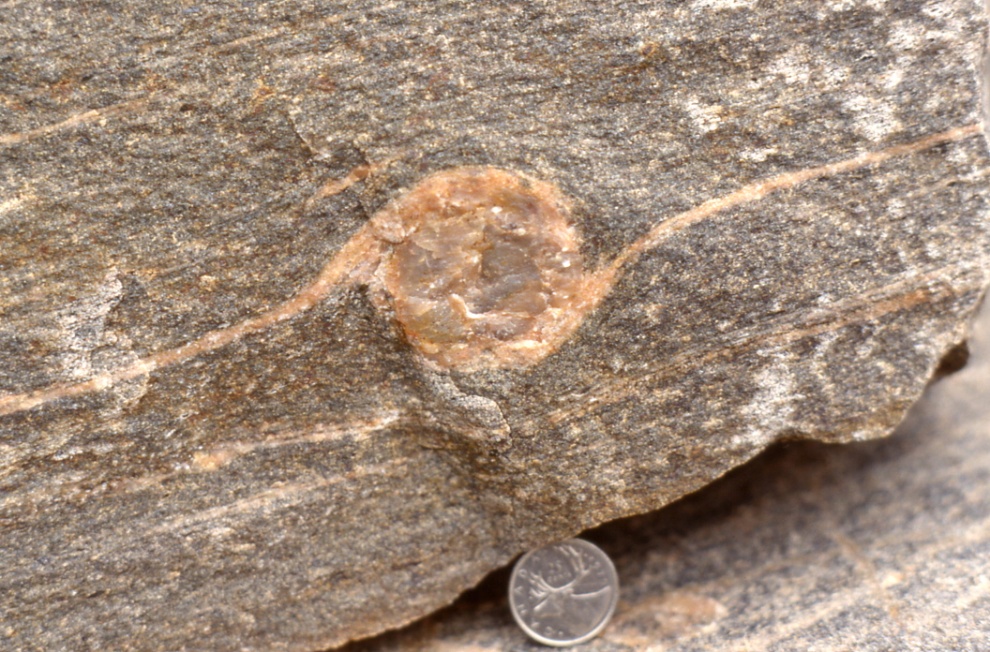 © Ben van der Pluijm
Fabrics & Fabric Elements
20
Shear Zone Geometry and Displacement
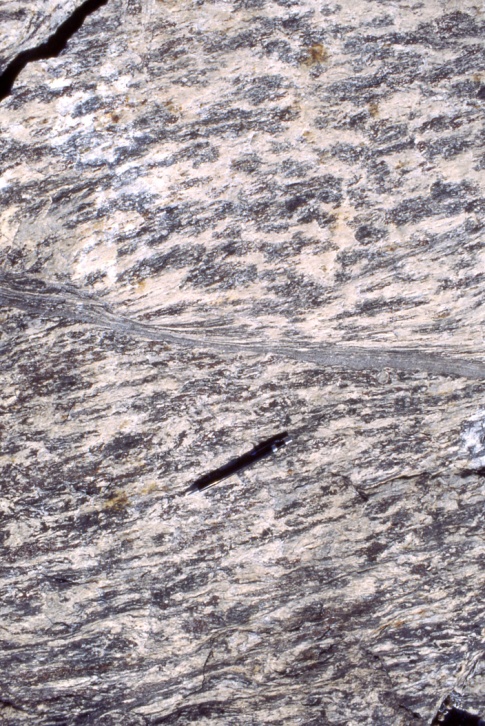 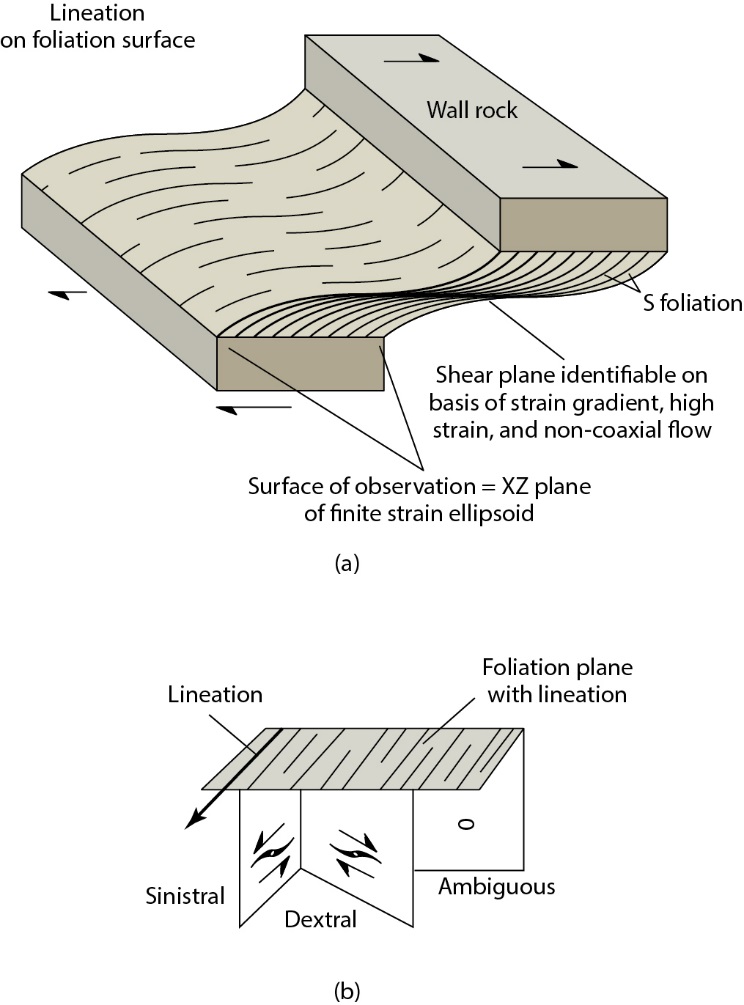 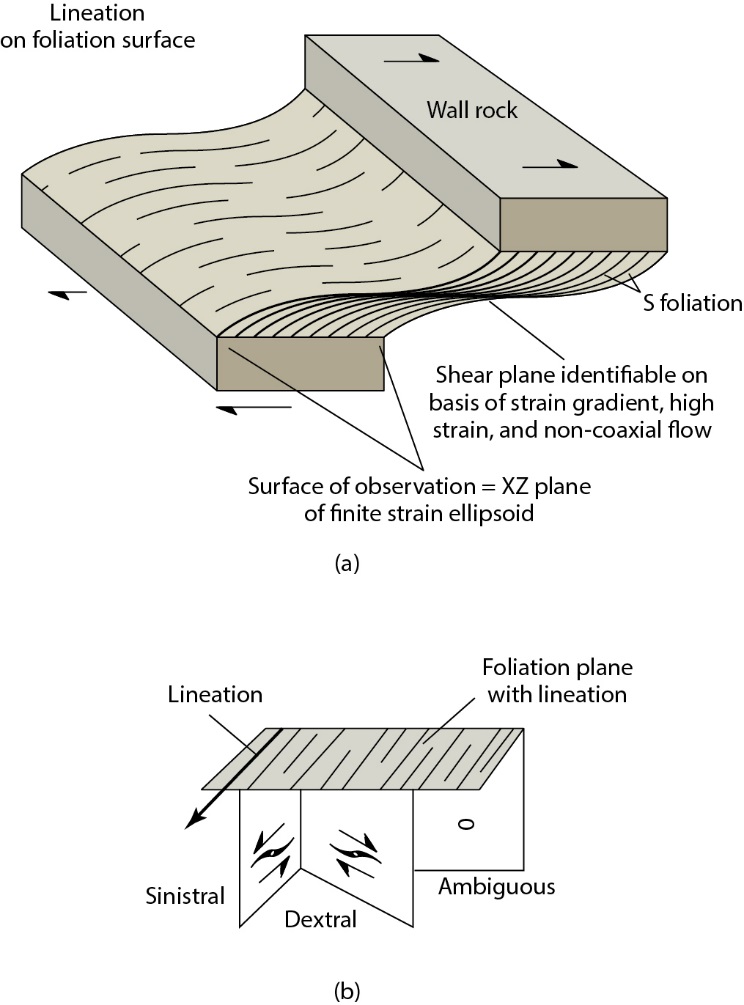 © Ben van der Pluijm
Fabrics & Fabric Elements
21
[Speaker Notes: F I G U R E 1 2 . 4 (a) Schematic, right-lateral ductile shear zone showing mylonitic foliation (S) and lineation. The optimal
surface for study is the XZ-plane of the finite strain ellipsoid.
(b) Apparent difference in shear sense, which results from observing the shear-sense indicator in different surfaces. Note
that the surface perpendicular to the lineation and the foliationgives no shear-sense information.]
Shear-sense Indicators - Grain-Tail Complexes
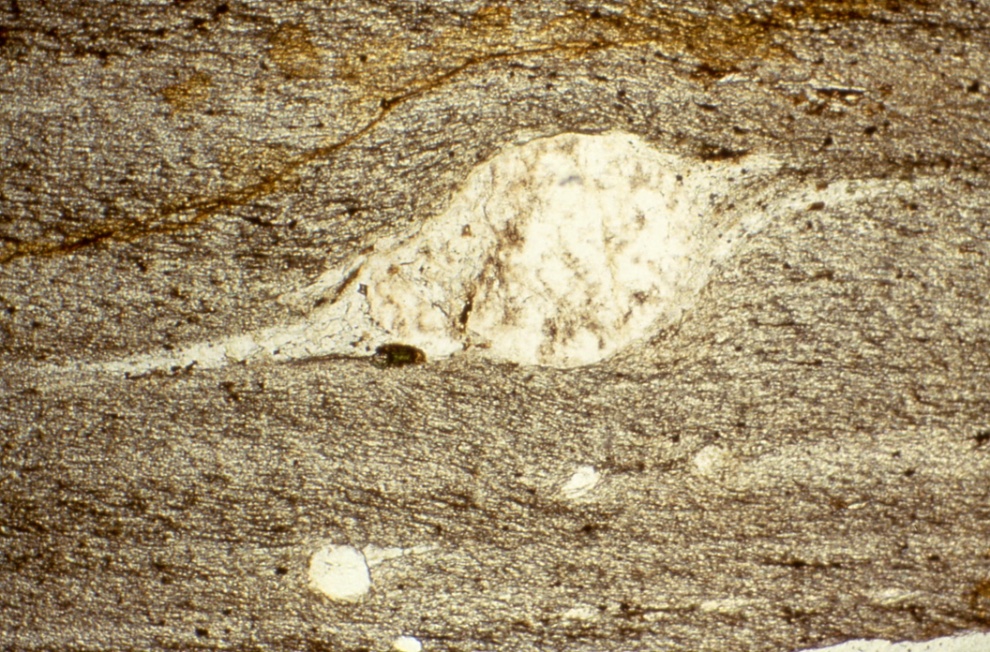 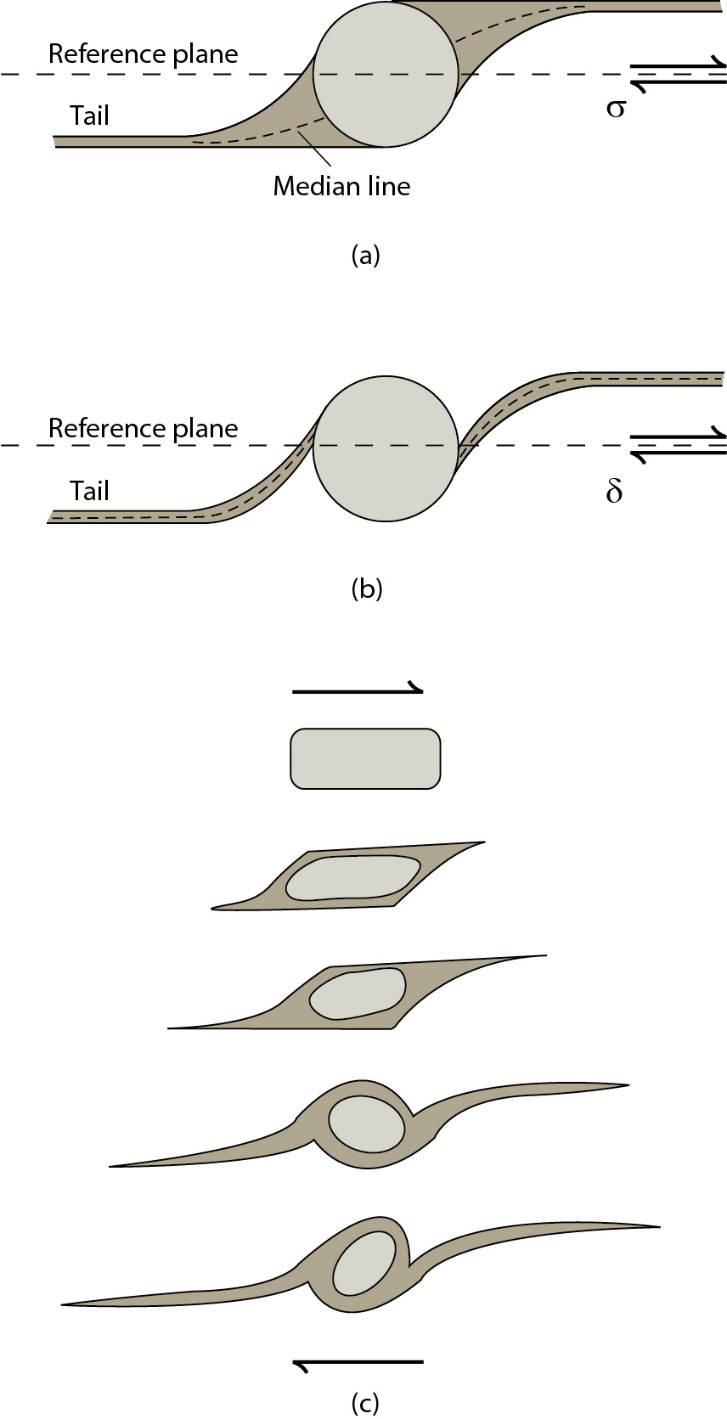 From σ to δ
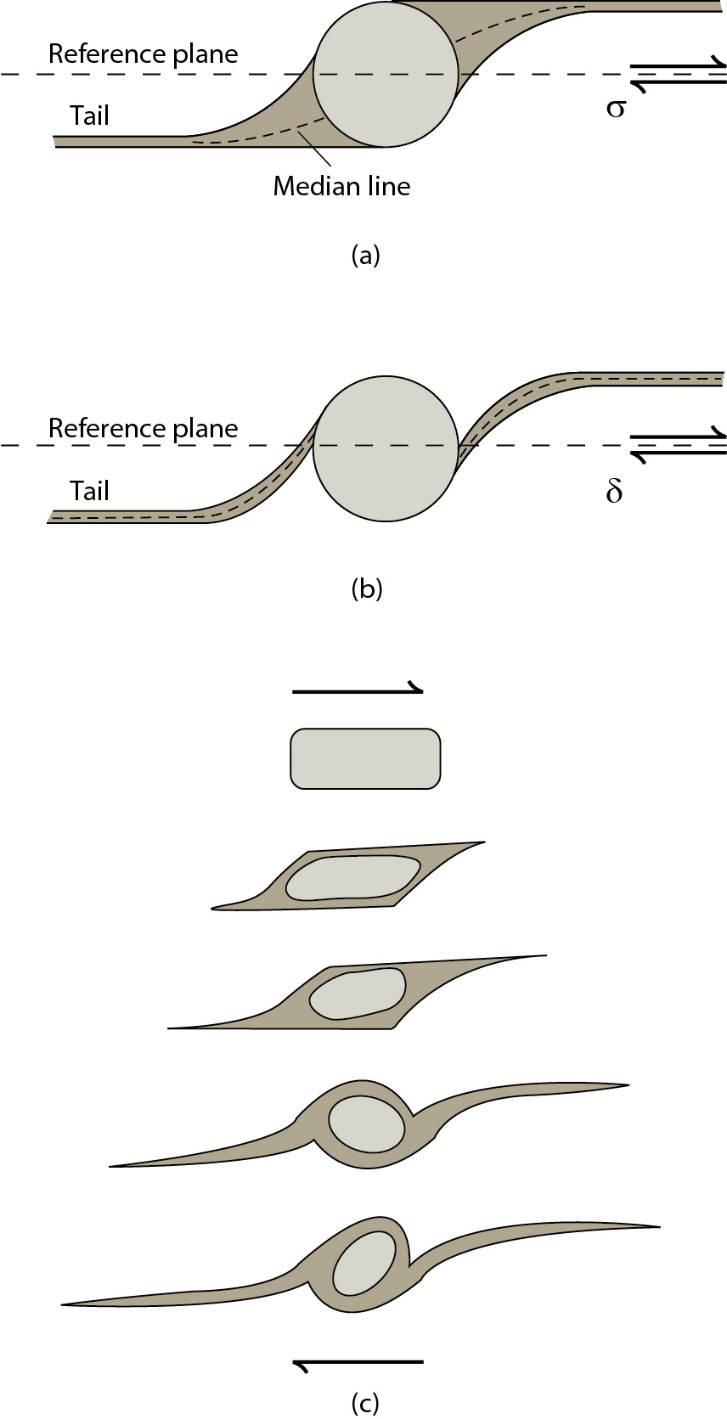 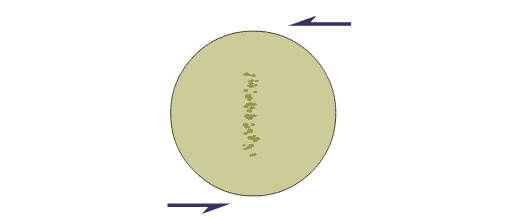 sigma clast
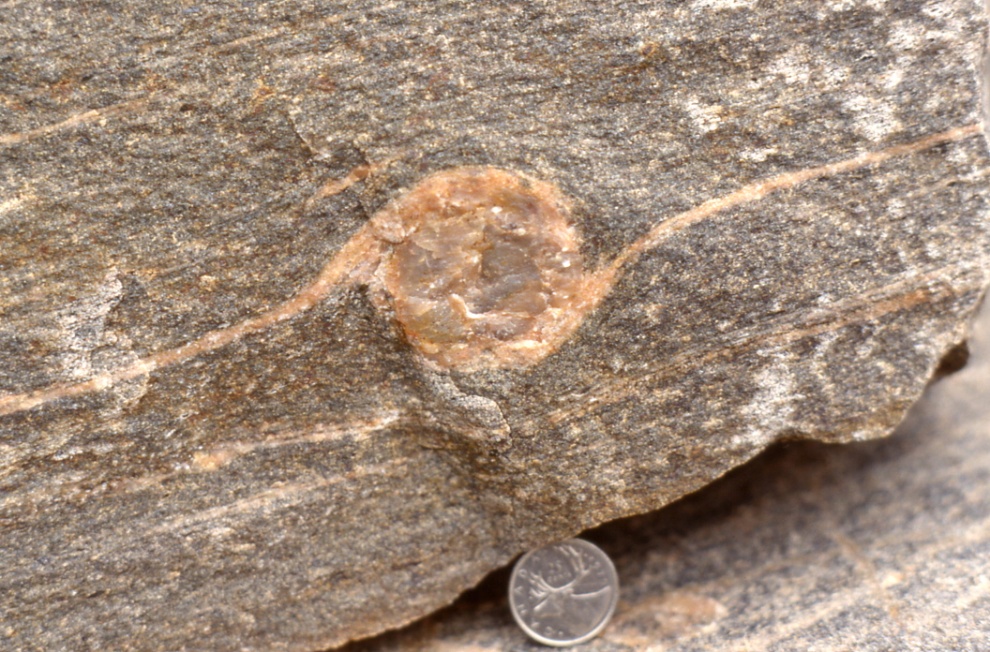 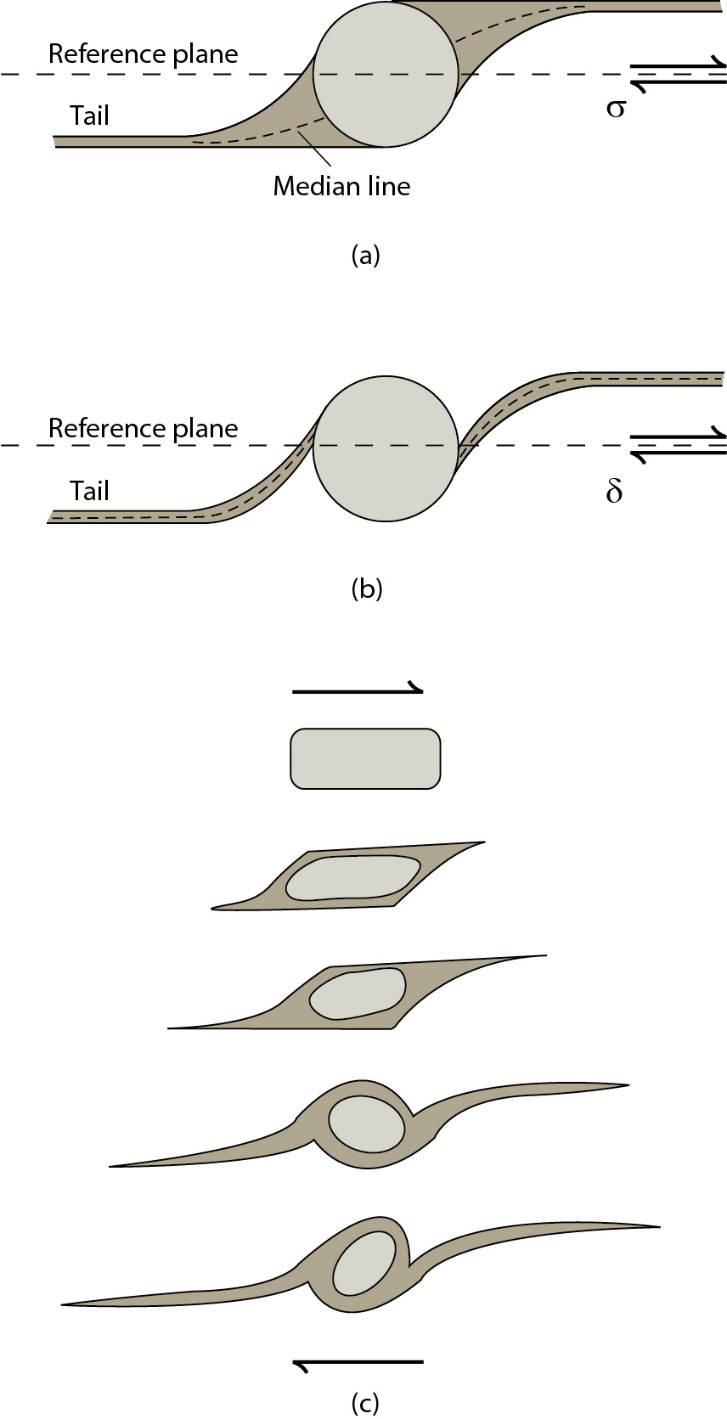 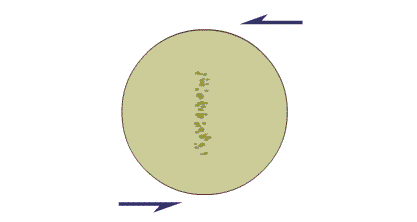 Animations fromFossen, 2016
delta clast
© Ben van der Pluijm
Fabrics & Fabric Elements
22
[Speaker Notes: F I G U R E 1 2 . 6 Grain-tail complexes as shear-sense indicators. (a) σ-type complex, (b) δ-type complex, and (c) the evolution of a σ-type complex into a δ-type grain-tail complex.]
Foliations and Strain: Shear Zones
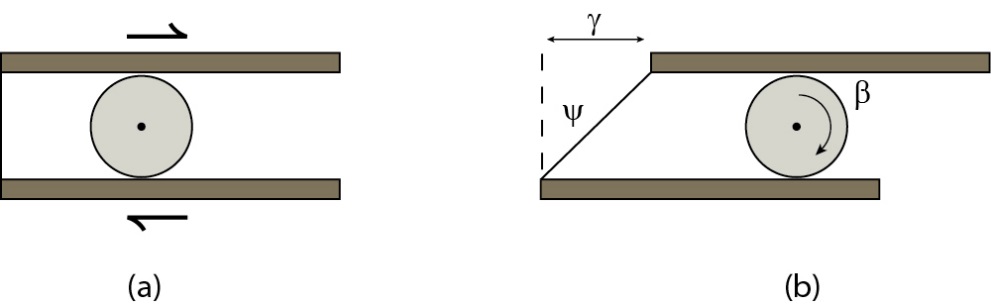 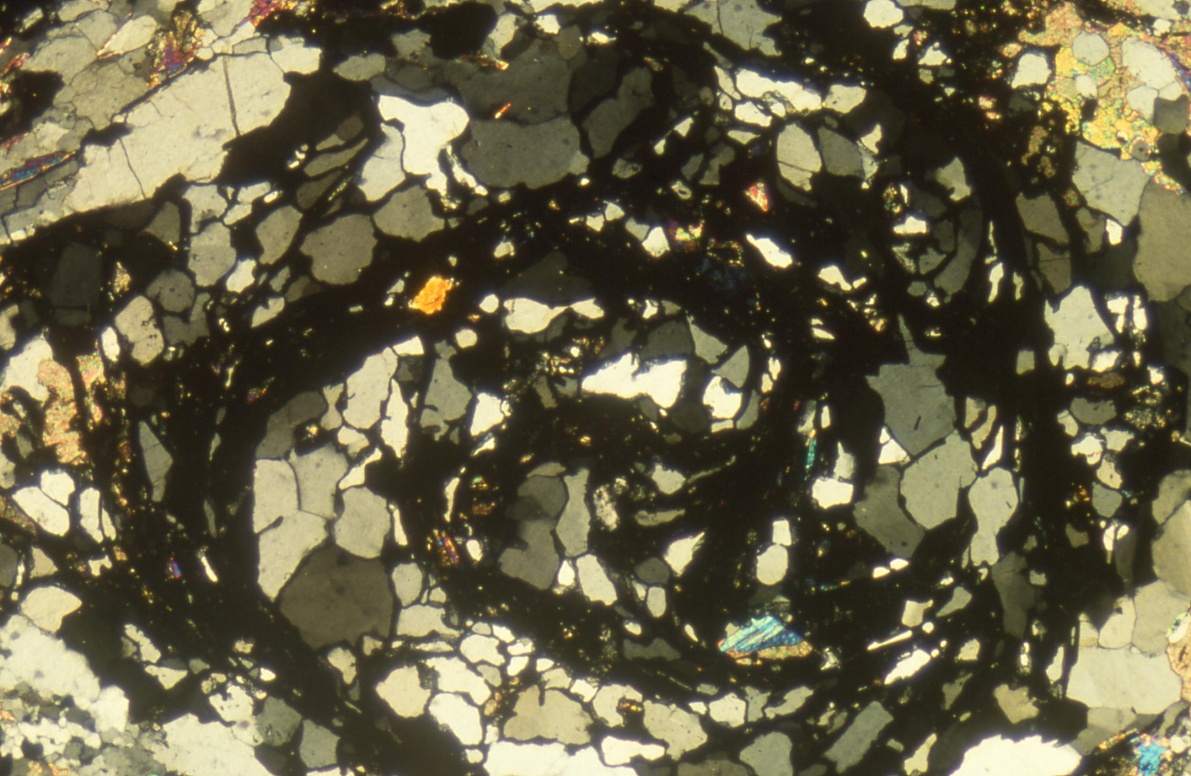 β = Ω tan ψ = Ω γ 

β is rotation angle in radians 	(1 radian is 180°/π)
ψ is angular shear
γ is shear strain 
Ω is mechanical coupling
“snowball garnet”
© Ben van der Pluijm
Fabrics & Fabric Elements
23
[Speaker Notes: F I G U R E 1 2 . 1 4 (a) A simple ball-bearing experiment (b) that illustrates the relationship between rotation [β] and shear (ψ, γ).]
Shear-sense Indicators – Foliations (S, C, C’)
C’
C
S
C
S-C fabric
C-C’ fabric
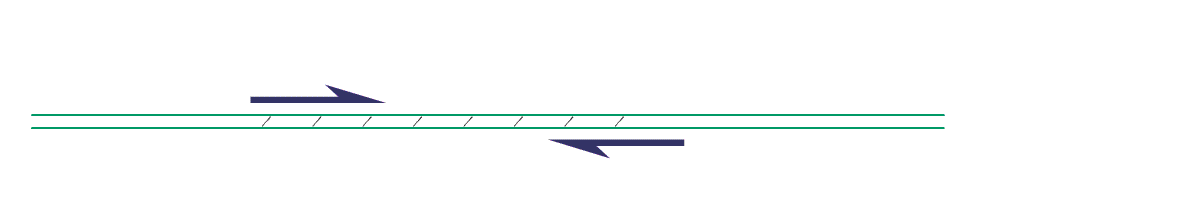 © Ben van der Pluijm
Fabrics & Fabric Elements
24
[Speaker Notes: F I G U R E 1 2 . 1 1 Characteristic geometry of (a) C-S and (b) C-C′ structures in a dextral shear zone. The C-surface is
parallel to the shear zone boundary and is a surface of shear accumulation (i.e., not parallel to a plane of principal finite
strain). The S-foliation is oblique to the shear-zone boundary and may approximate the XY-plane of the finite strain ellipsoid.
The C′-foliation in (b) displaces an earlier foliation (C or composite C/S).]
Foliations and Strain: Shear Zones
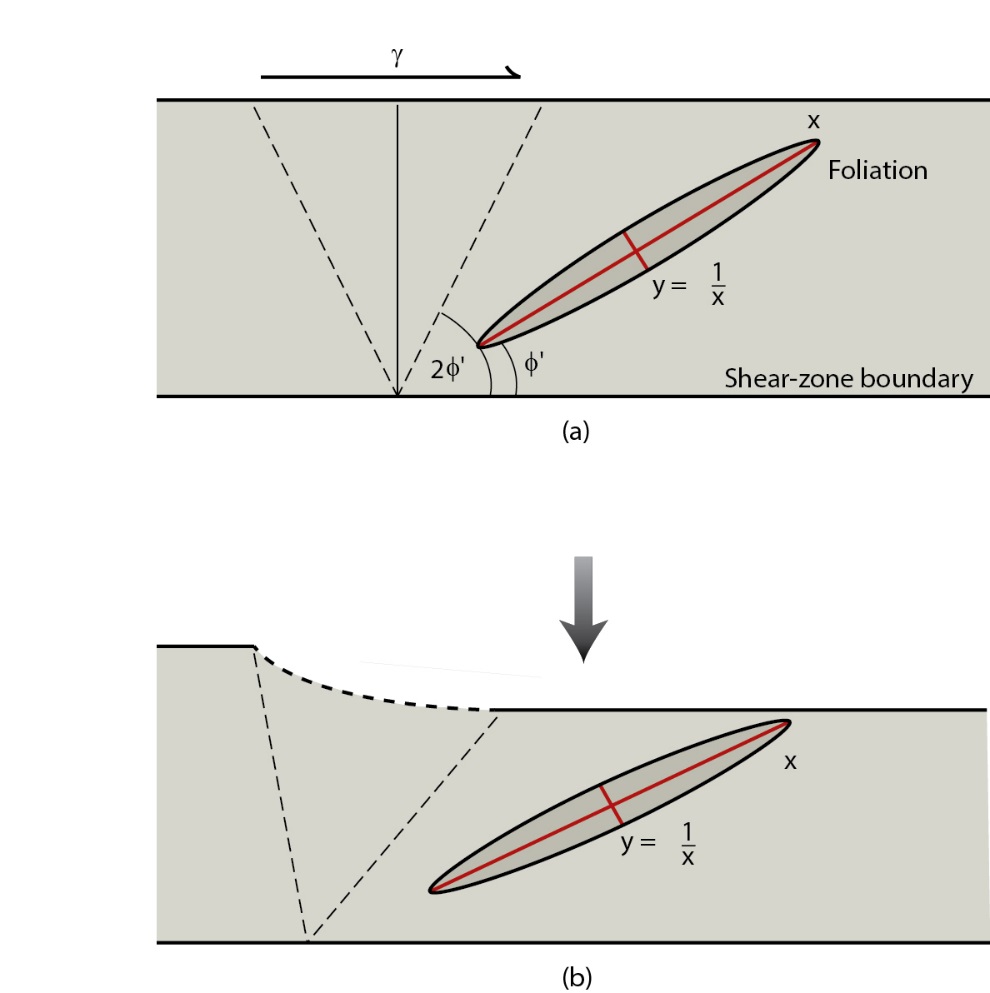 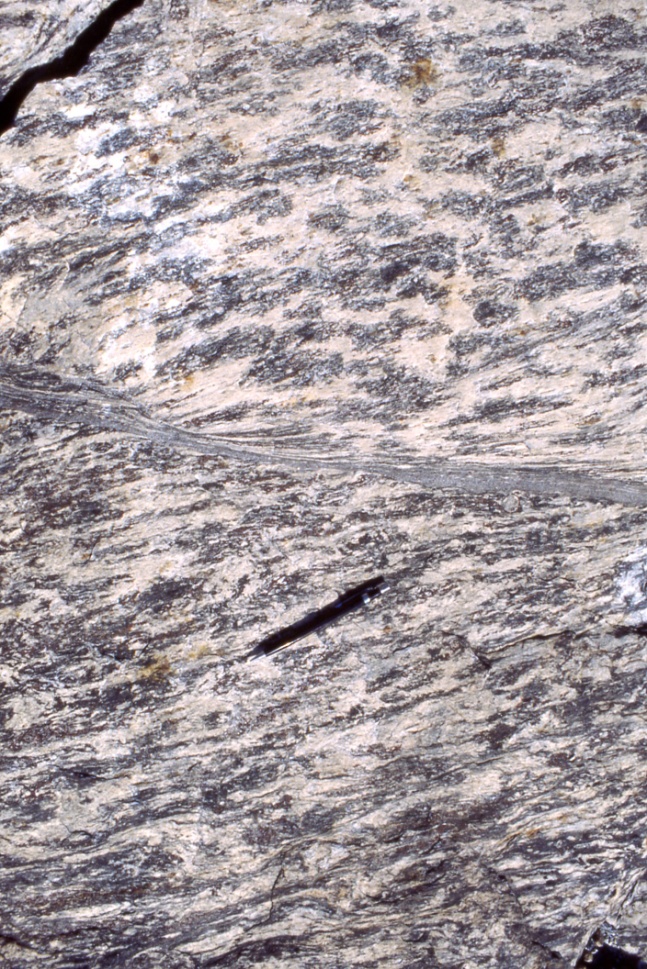 C


S
Xi
Zi
Strain State:
Z = shortening
X = extension
i = instantaneous
f = finite
Xf
C
γ = 2/tan 2φ′ 

φ′ is angle between foliation (S) and shear-zone boundary (C)
Xf
Zi
Xi
© Ben van der Pluijm
Fabrics & Fabric Elements
25
[Speaker Notes: F I G U R E 1 2 . 1 6 Small-scale, left-lateral shear zone in anorthosite, showing deflection of the mylonitic foliation (Grenville Orogen, Ontario, Canada). Width of view is ∼20cm.
F I G U R E 1 2 . 1 7 Angular relationship, φ′, between foliation and shear-zone boundary, and shear strain, γ, in (a) a perfect shear zone (kinematic vorticity number, Wk, is 1), and in (b) a zone with a component of shortening perpendicular to the shear-zone boundary (0 < Wk < 1). Dashed lines are traces of
circular sections of the strain ellipse.]
Shear-sense Indicators – Fractured Grains
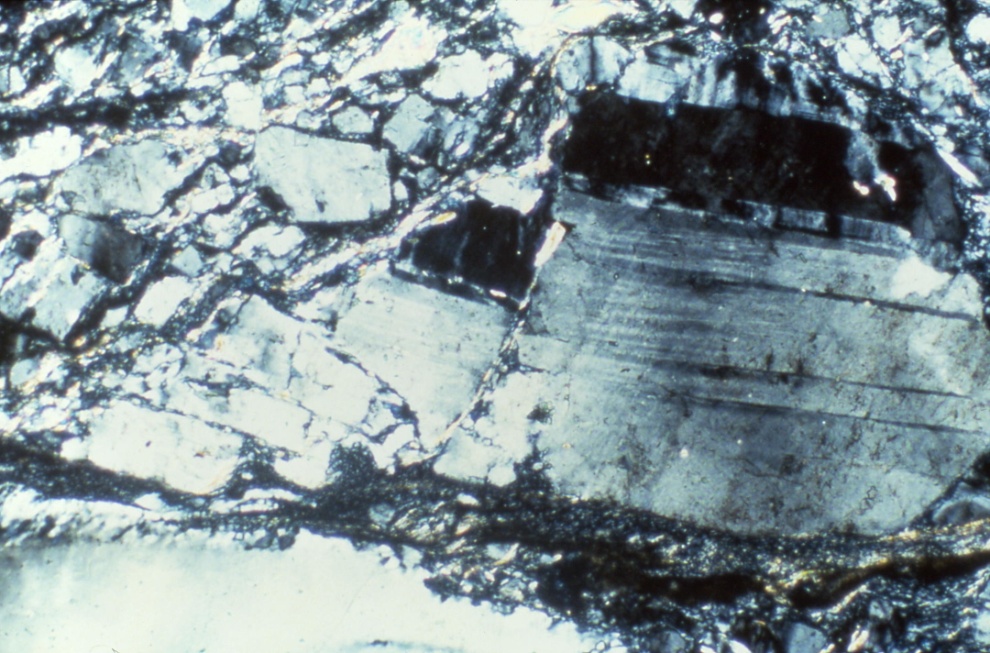 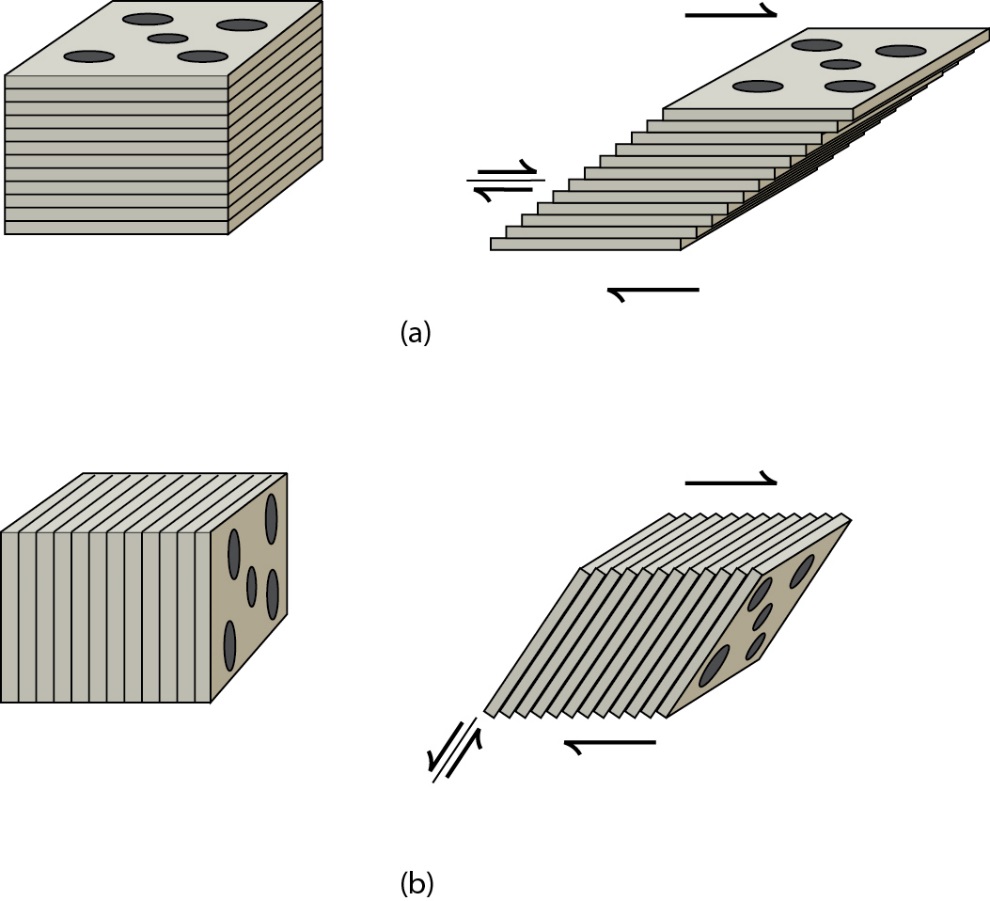 © Ben van der Pluijm
Fabrics & Fabric Elements
26
[Speaker Notes: FIGURE 12.8 Placing dominos between a pair of hands to
demonstrate sense of shear from fractured grains, if the fractures
are at a low angle (a) or high angle (b) to the shear plane. Note that
rotation according to the “domino model” of individual segments of
fractured grains in (a) is the same as that for rotated grains.]
Shear-sense Indicators – Mica Fish
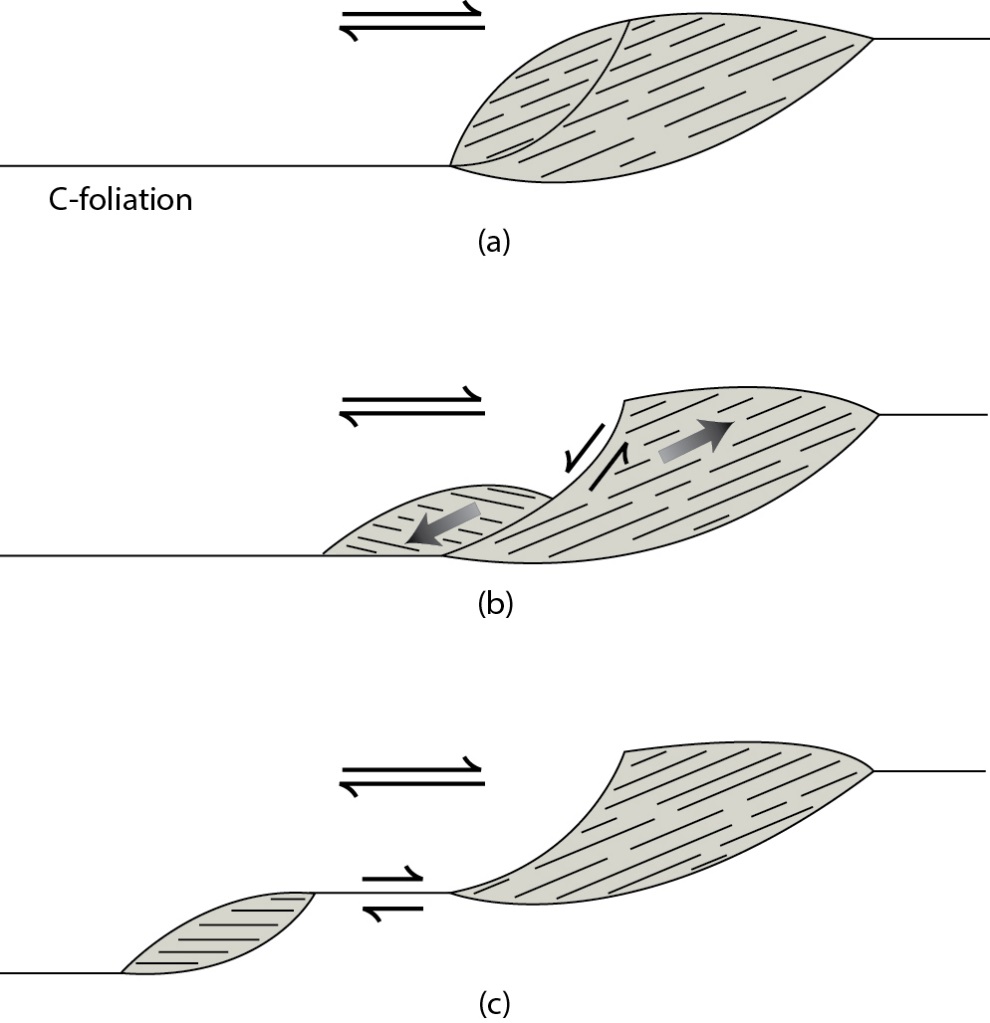 © Ben van der Pluijm
Fabrics & Fabric Elements
27
[Speaker Notes: F I G U R E 1 2 . 9 The formation of mica fish; (a) to (c) show successive stages in mica-fish development, with C-foliation marking the shear plane.]
Shear-sense Indicators – Summary (right-lateral)
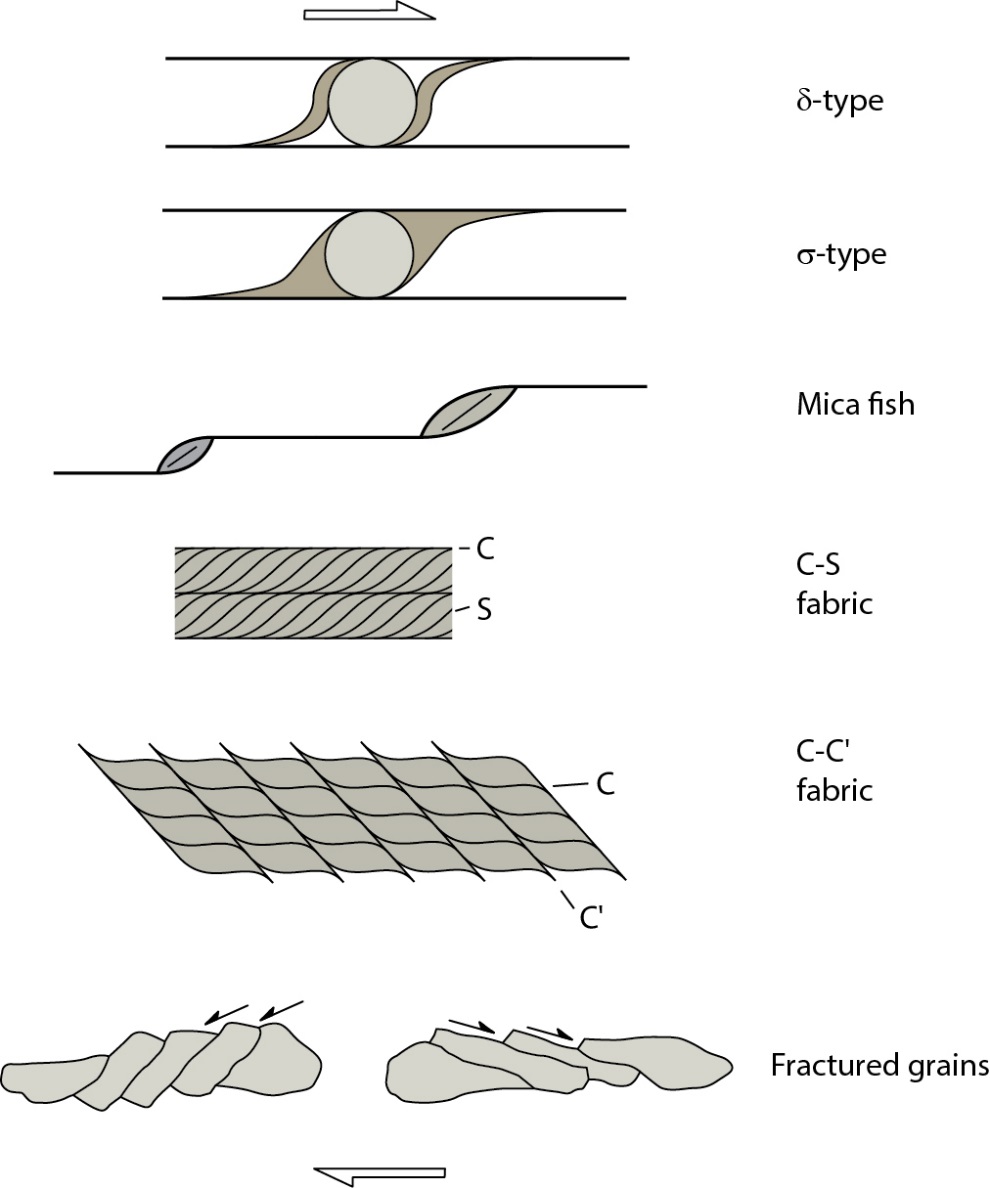 Dextral Shear
© Ben van der Pluijm
Fabrics & Fabric Elements
28
[Speaker Notes: F I G U R E 1 2 . 1 2 Summary diagram of shear-sense indicators in a dextral shear zone. A copy of this figure on a
transparency (for left- and right-lateral shear) makes a handy inclusion in your field notebook.]
Shear-sense Indicators – Summary (left-lateral)
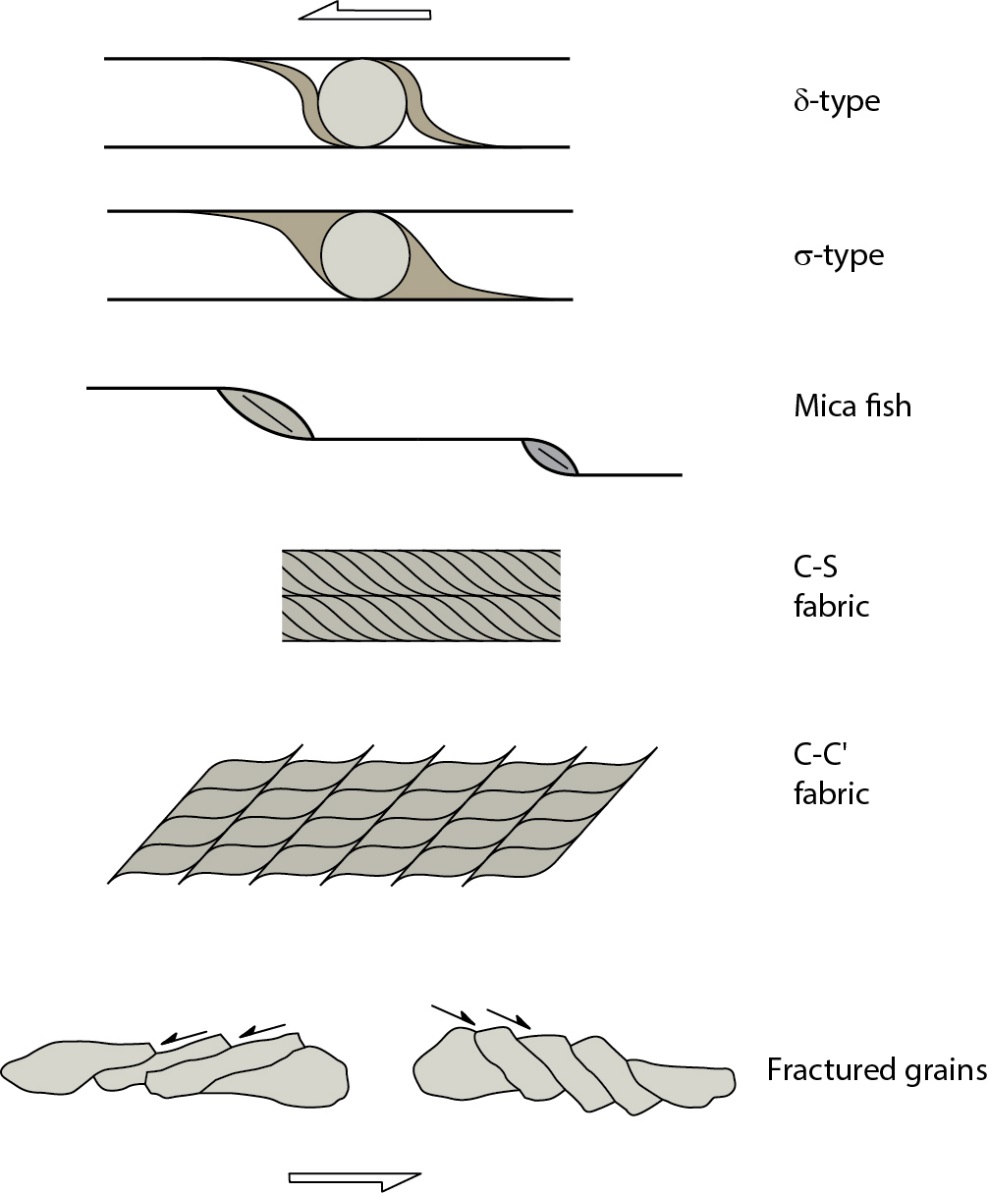 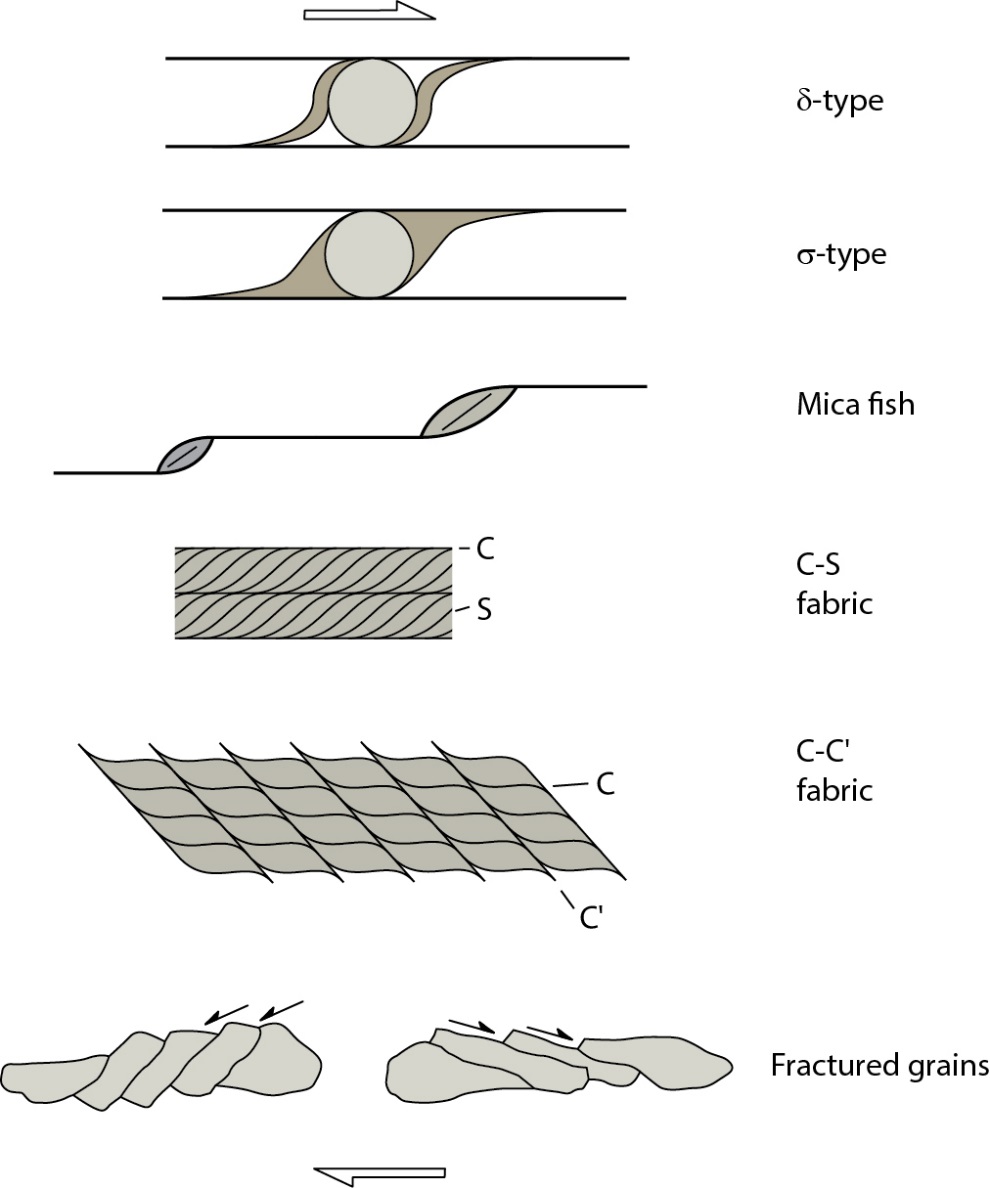 Dextral Shear				Sinistral Shear
© Ben van der Pluijm
Fabrics & Fabric Elements
29
[Speaker Notes: F I G U R E 1 2 . 1 2 Summary diagram of shear-sense indicators in a dextral shear zone. A copy of this figure on a
transparency (for left- and right-lateral shear) makes a handy inclusion in your field notebook.]
Surface and Mineral Lineations
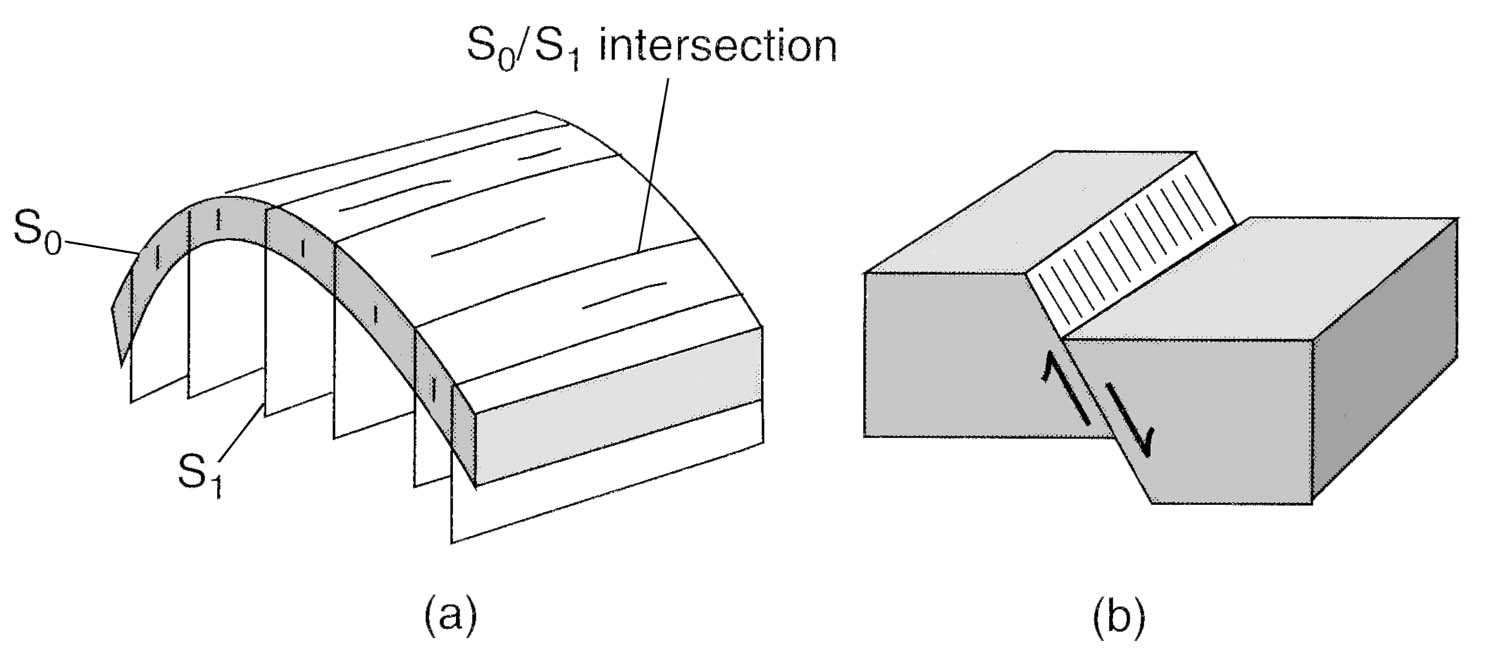 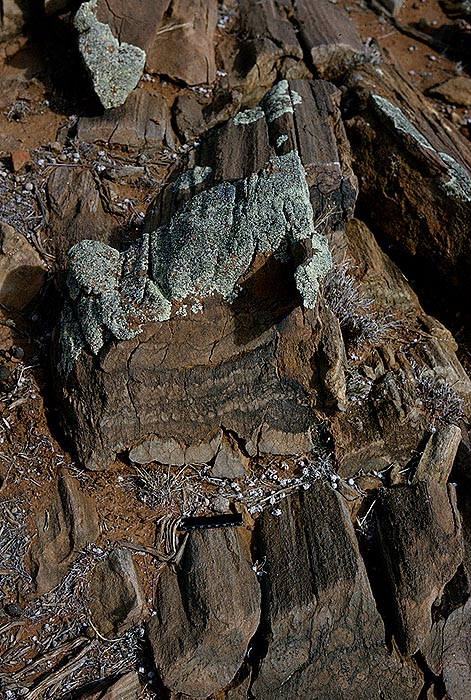 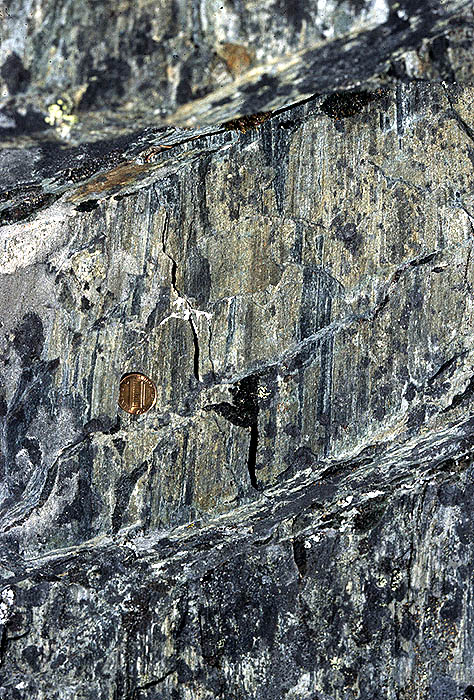 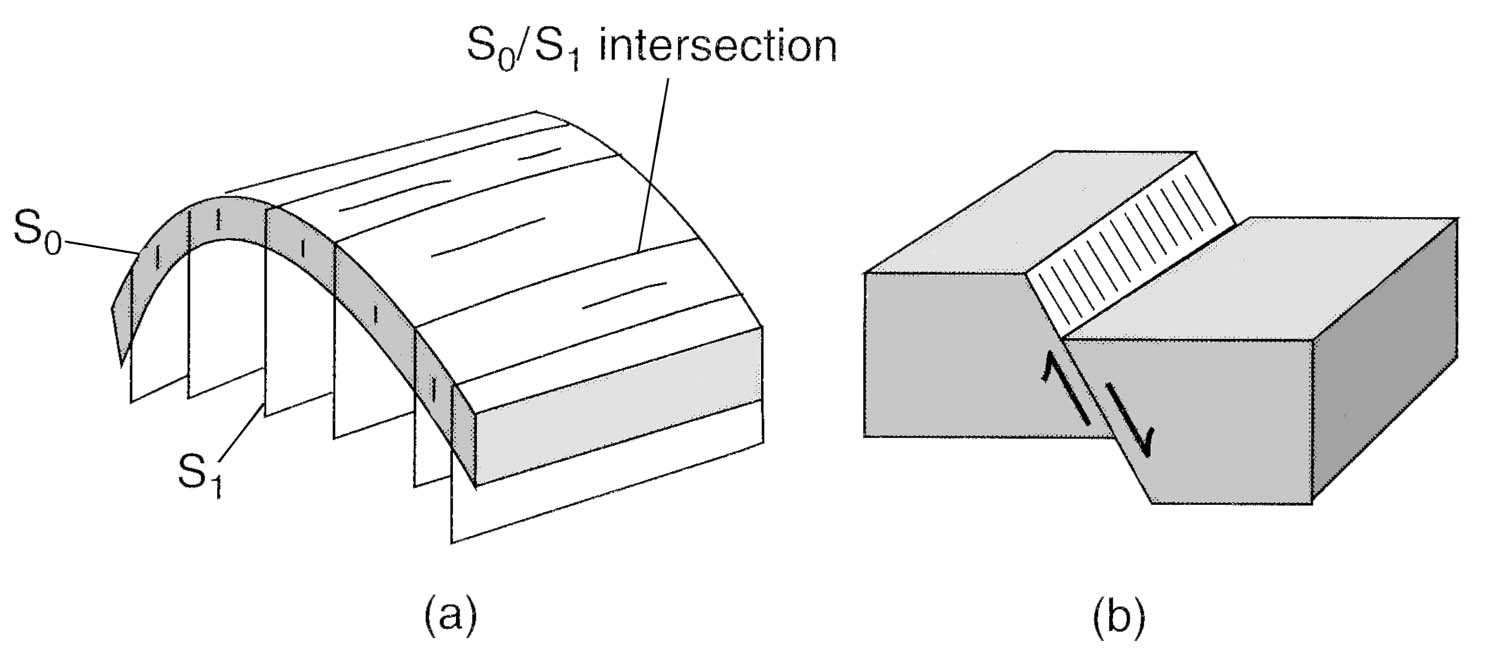 Intersection lineation of bedding (S0) and (axial plane) cleavage (S1) in a fold
Slip lineation on a (normal) fault surface
Mineral lineation (hornblende)
(c)
© Ben van der Pluijm
Fabrics & Fabric Elements
30
[Speaker Notes: F I G U R E 1 1 . 2 7 Sketches of surface lineations. (a)
Intersection lineation of bedding (S0) and (axial plane) cleavage
(S1) in a fold, and (b) slip lineation on a (normal) fault surface.
64_241. Cleavage bedding lineation.   Weekeroo, South Australia. [-32.058602,140.034027]; Jim Talbot
88_071. Lineation in hornblende schist. Holden Village, Lake Chelan, WA. [48.195919,-120.778384]; Jim Talbot]
Surface and Mineral Lineations
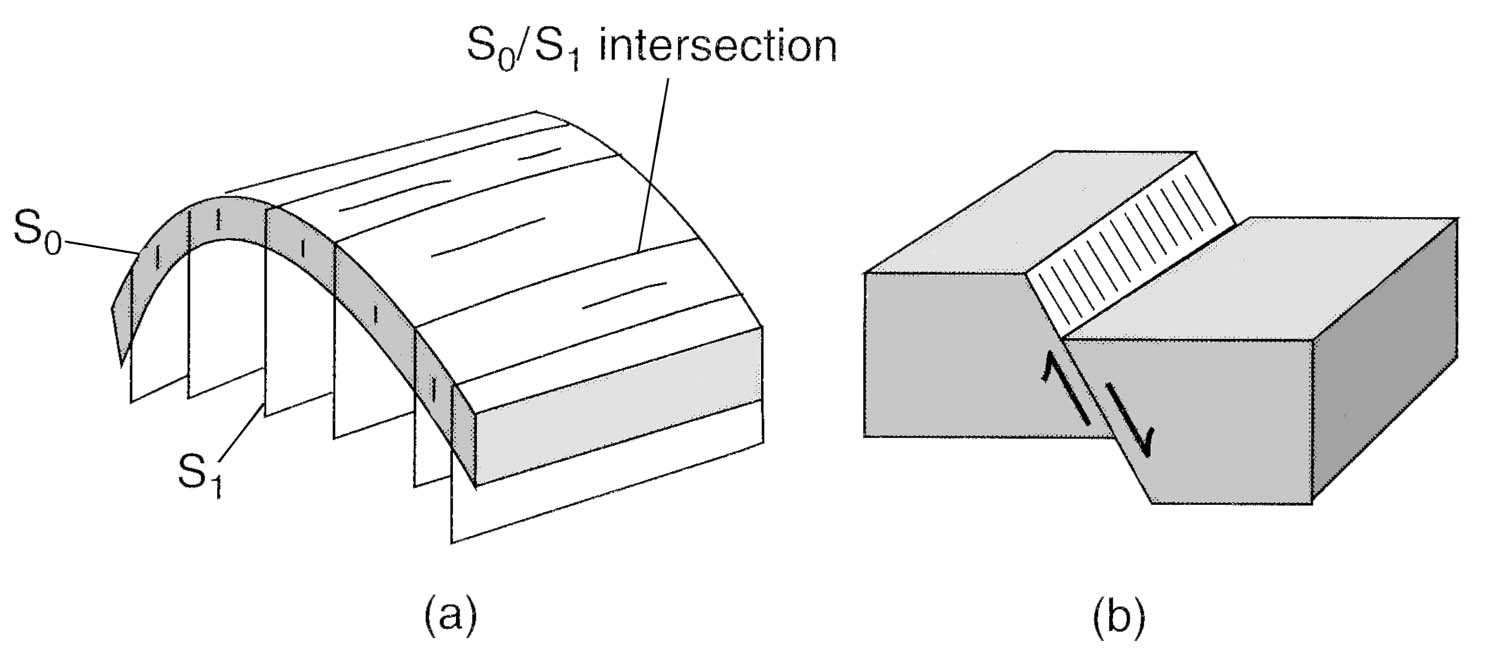 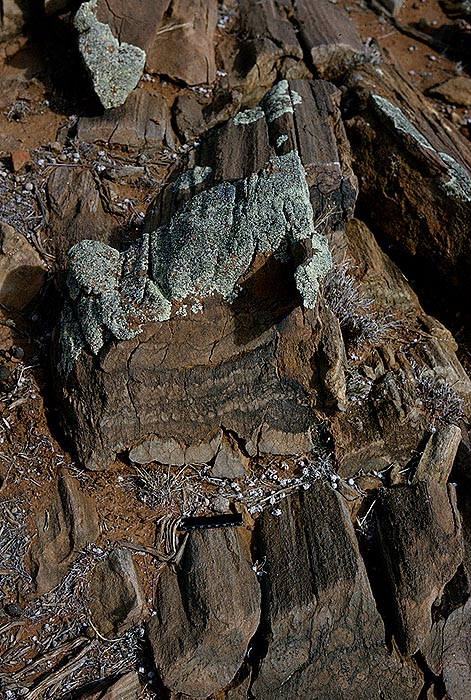 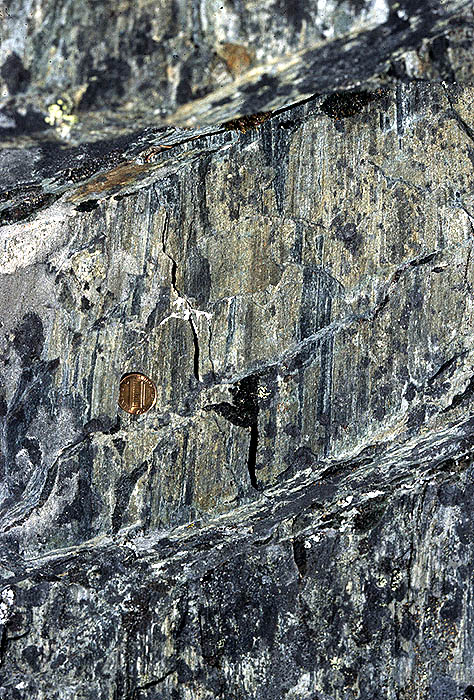 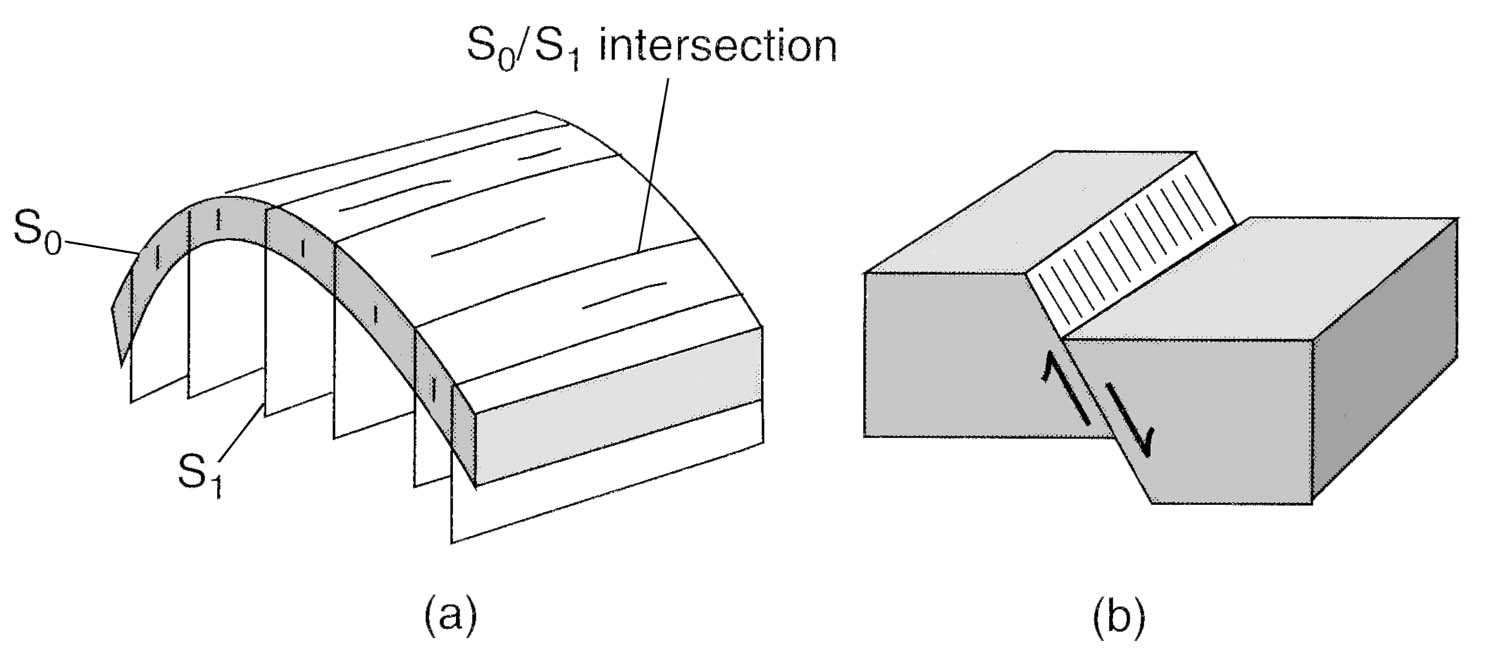 Intersection lineation of bedding (S0) and (axial plane) cleavage (S1) in a fold
Friction: Slip lineation on a (normal) fault surface
Plasticity: Mineral lineation (hornblende)
(c)
© Ben van der Pluijm
Fabrics & Fabric Elements
31
[Speaker Notes: F I G U R E 1 1 . 2 7 Sketches of surface lineations. (a)
Intersection lineation of bedding (S0) and (axial plane) cleavage
(S1) in a fold, and (b) slip lineation on a (normal) fault surface.
64_241. Cleavage bedding lineation.   Weekeroo, South Australia. [-32.058602,140.034027]; Jim Talbot
88_071. Lineation in hornblende schist. Holden Village, Lake Chelan, WA. [48.195919,-120.778384]; Jim Talbot]
Extension: Boudinage
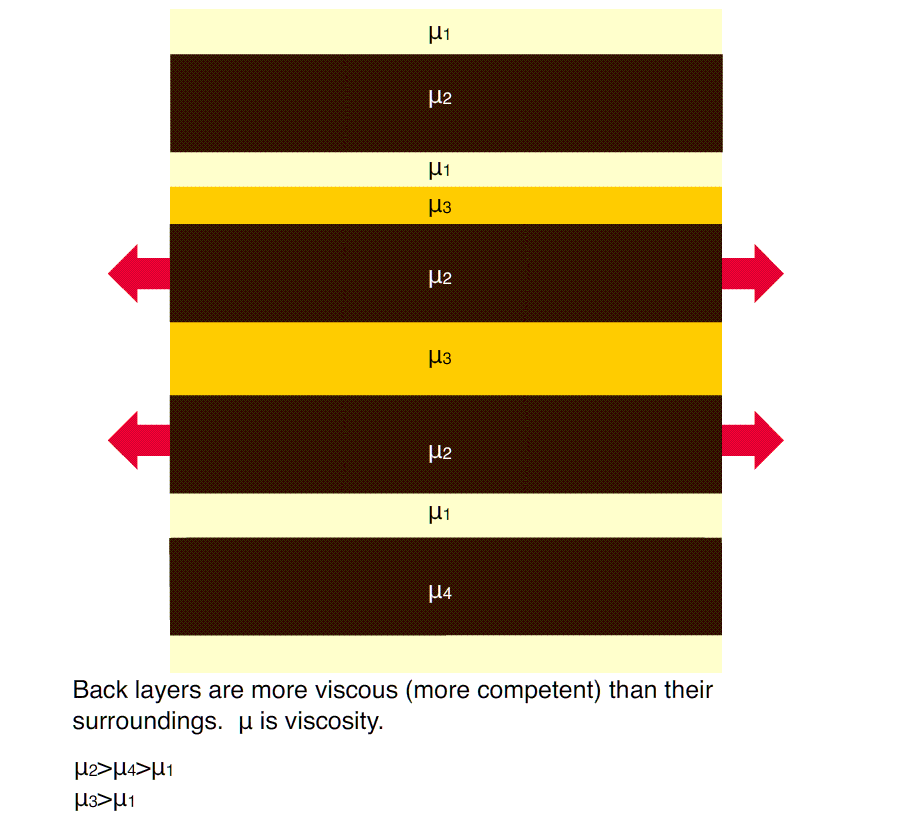 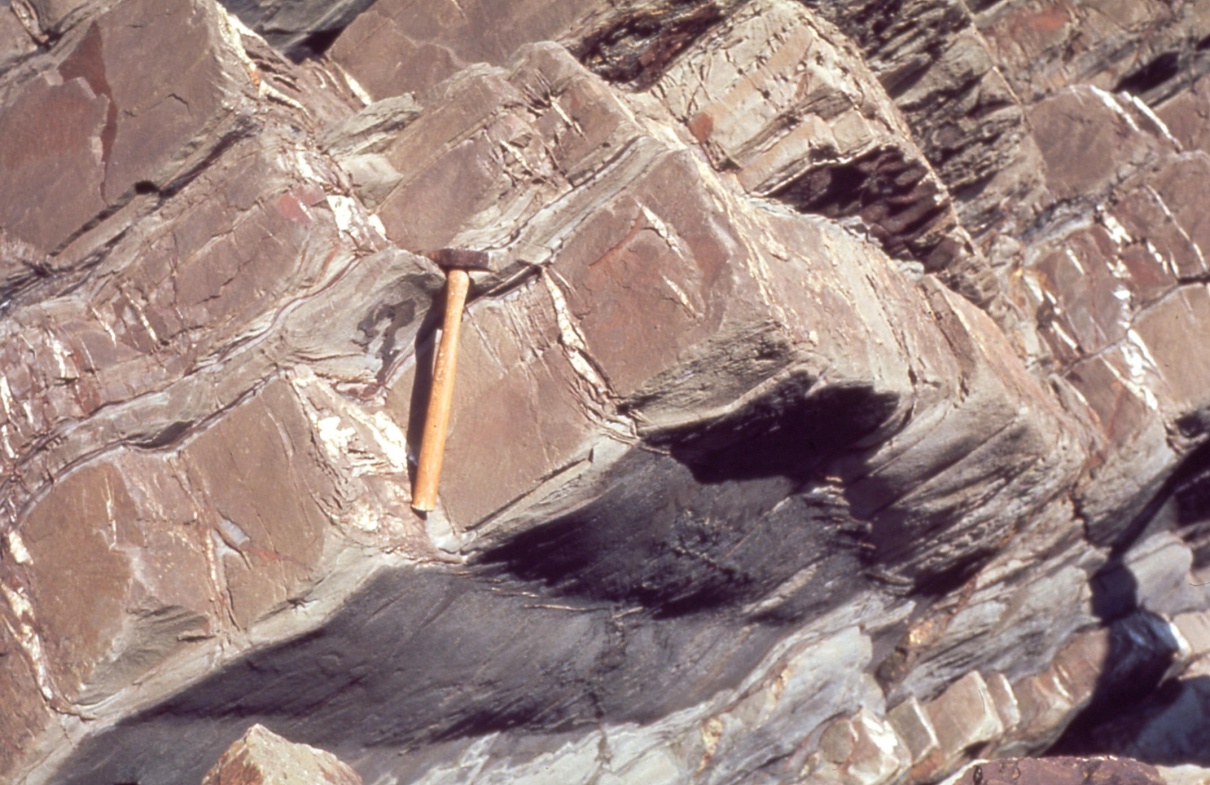 Boudinage and viscosity contrast:
μ1 << μ2
μ1 ≤ μ4
Viscosity:
μ = s / ė (greater is ‘stickier’)
Foliation: veins
Lineation: ridges
Fossen, 2016
© Ben van der Pluijm
Fabrics & Fabric Elements
32